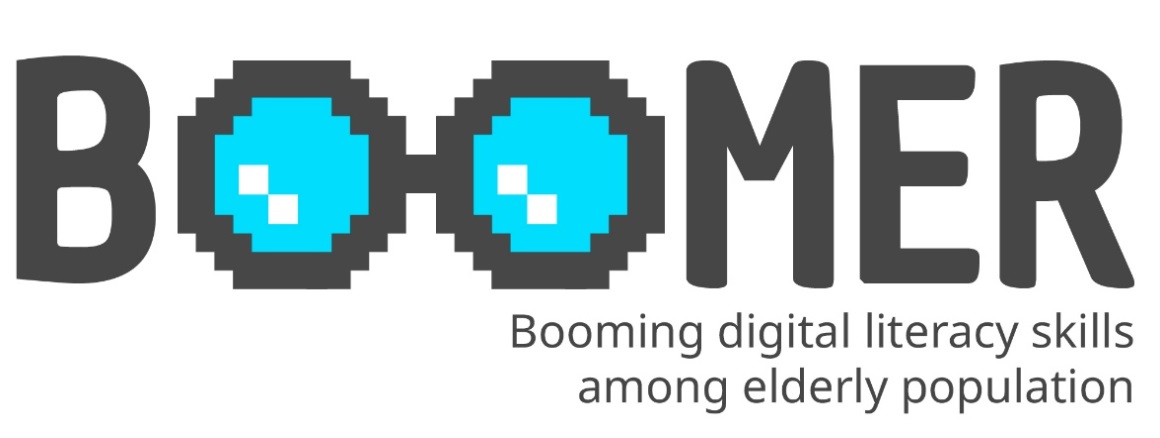 www.digital-boomer.eu
Online-Datenverwaltung 
(Finden, Speichern und Abrufen von Informationen)
Zur Verfügung gestellt von: d-ialogo
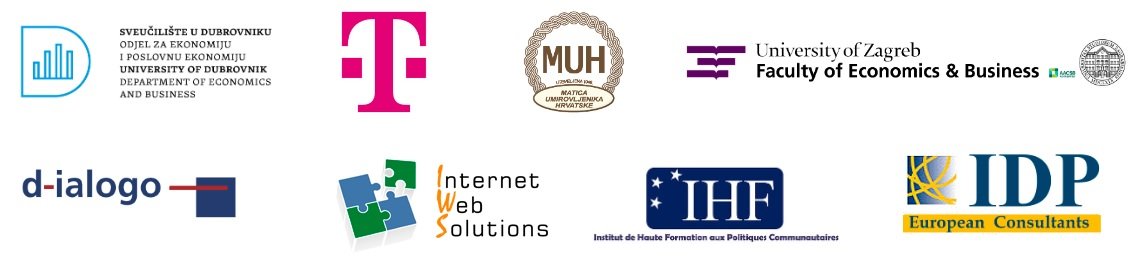 Index
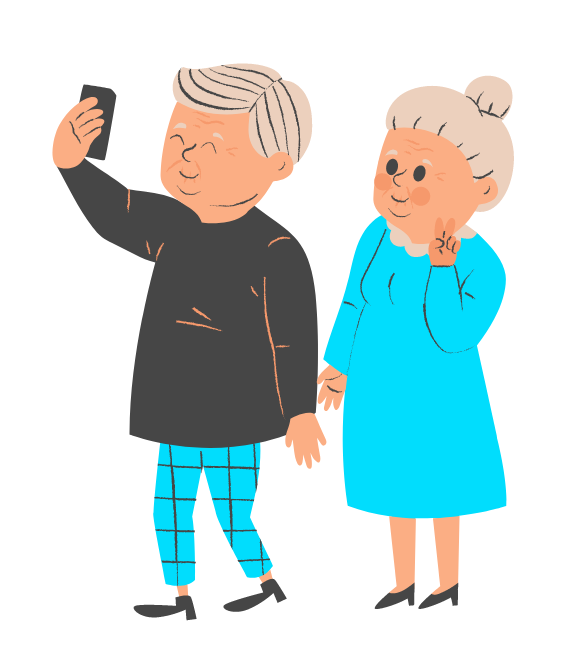 1
Richtig suchen – oder: Wie finde ich die für mich wichtigen Informationen?
Welchen Nutzen bietet das Internet?
Barrierefreier Zugang als Notwendigkeit für die Generation der Senioren
Die Auswahl und der Einsatz von Suchmaschinen
2
Sichern von Dateien – oder: Wie speichere ich meine Dateien systematisch und strukturiert ab?
Bedeutung von systematischem Abspeichern von Dateien
Digitale Ordnerstruktur auf dem Rechner
Dateien vor Ort im Rechner oder in der Cloud abspeichern
3
Wiederfinden von Dateien – oder: Wie behalte ich den Überblick über die abgespeicherten Dateien?
Probleme einer mangelhaften Ablagestruktur
Instrumente zum Wiederfinden von Dateien in der eigenen Ordnerstruktur
Tipps für Digitales Online Management
2
Zielsetzungen
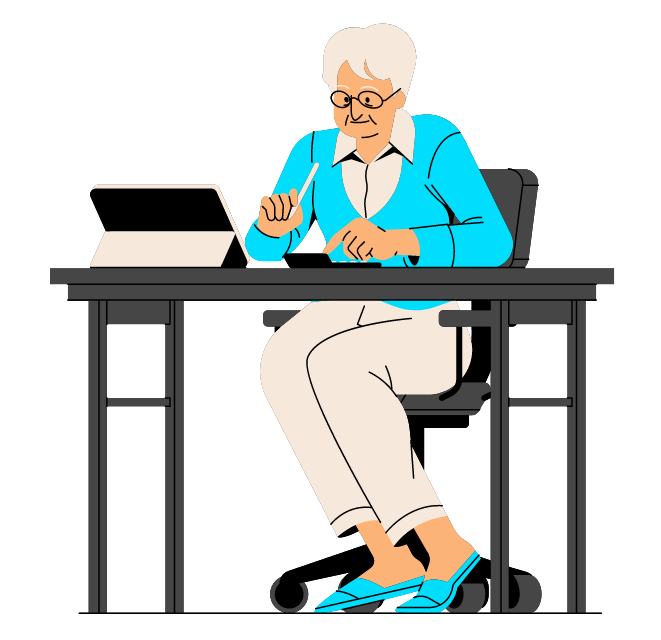 Am Ende dieses Moduls werden Sie in der Lage sein:
Zu wissen, welche Informationen für Sie wichtig sind und wie diese Daten zu finden sind
Genau zu wissen, warum systematisches Abspeichern von Dateien so wichtig ist
Zu wissen, welche Hilfen es gibt, um Dateien wiederzufinden
Zu wissen, ob es sinnvoller ist, Dateien auf dem Rechner oder in der Cloud abzuspeichern
3
Unit 1
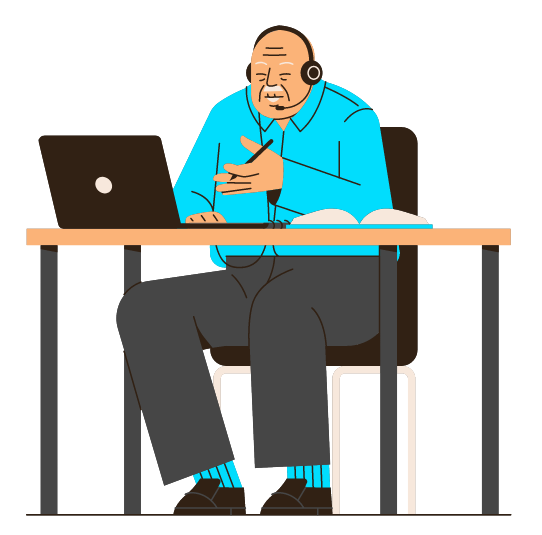 Richtig suchen – oder: 
Wie finde ich die für mich wichtigen Informationen?
4
Basis: Personen ab 14 Jahren (n = 2.035); Angaben in %
1. Welchen Nutzen bietet das Internet?
Regelmässig genutze Dienste und Anwendungen
Die Altersgruppe der 30–49 Jährigen ist im E-Commerce (Online bezahlen, Online Shopping oder Bestellen und Anbieten von Dienstleistungen) besonders aktiv.
30–49 Jahre: 41 %
Bitte geben Sie an, welchen der Tätigkeiten Sie regelmäßig nachgehen, also ein- oder mehrmals pro Woche
30–49 Jahre: 33 %.
30–49 Jahre: 27 %
Quelle : Initiative D21 e.V. (2018), D21 DIGITAL INDEX 2017/2018. Jährliches Lagebild zur Digitalen Gesellschaft, in: initiatived21.de, 2018, https://initiatived21.de/app/uploads/2018/01/d21-digital-index_2017_2018.pdf
5
1. Welchen Nutzen bietet das Internet?
Nutzen – unterteilt nach Altersgruppen
TOP 3 – Anwendungen nach Alter
75
40
38
50–64 Jahre
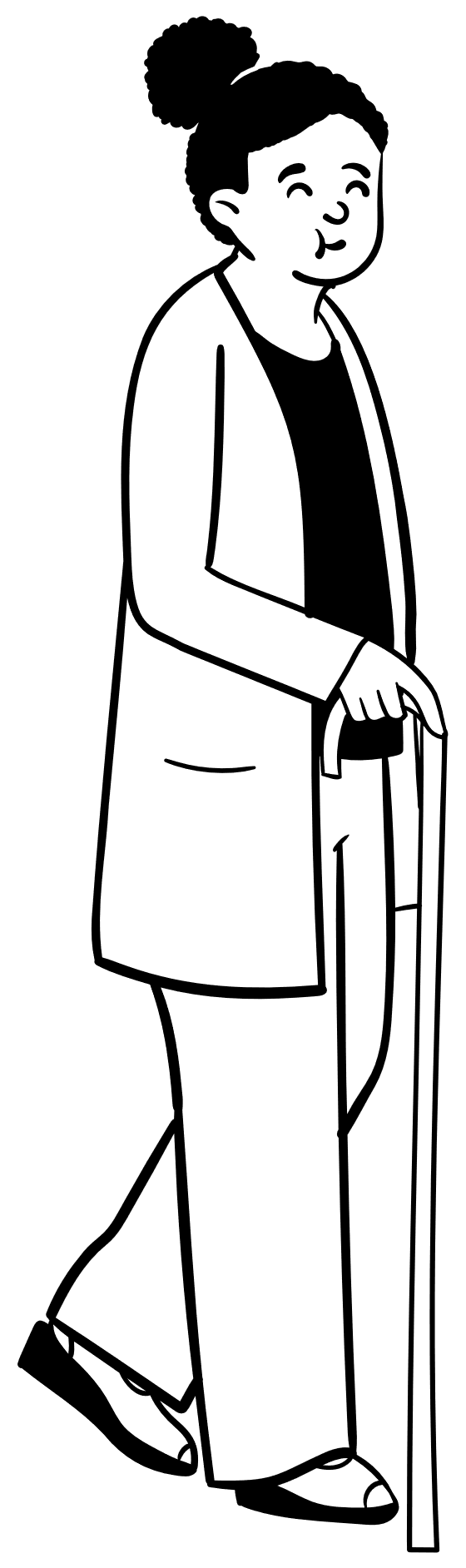 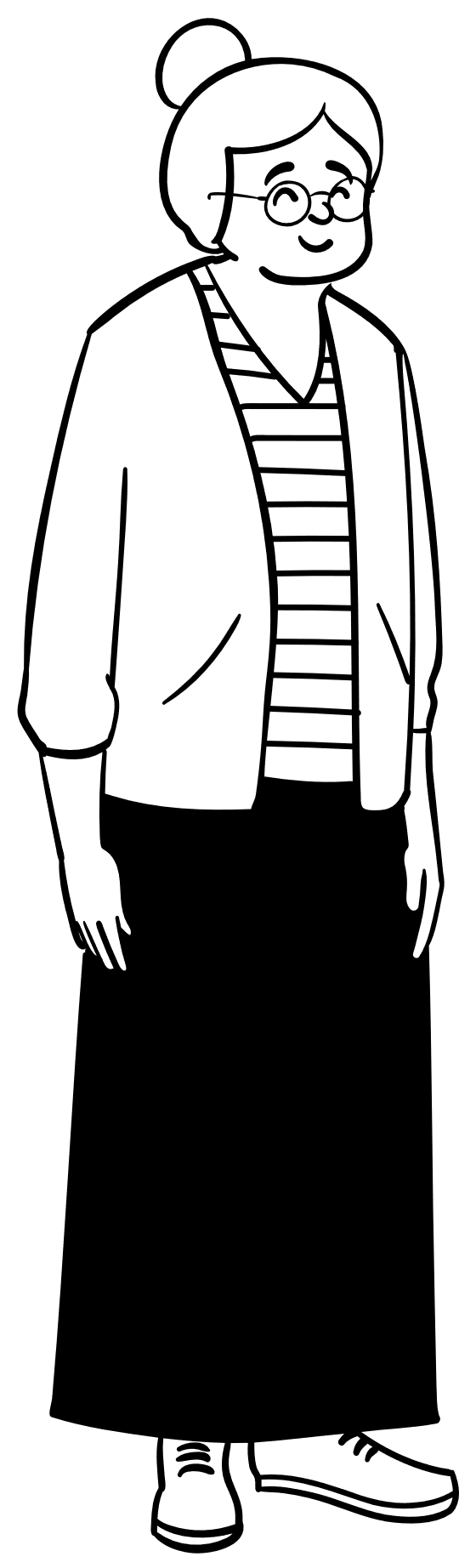 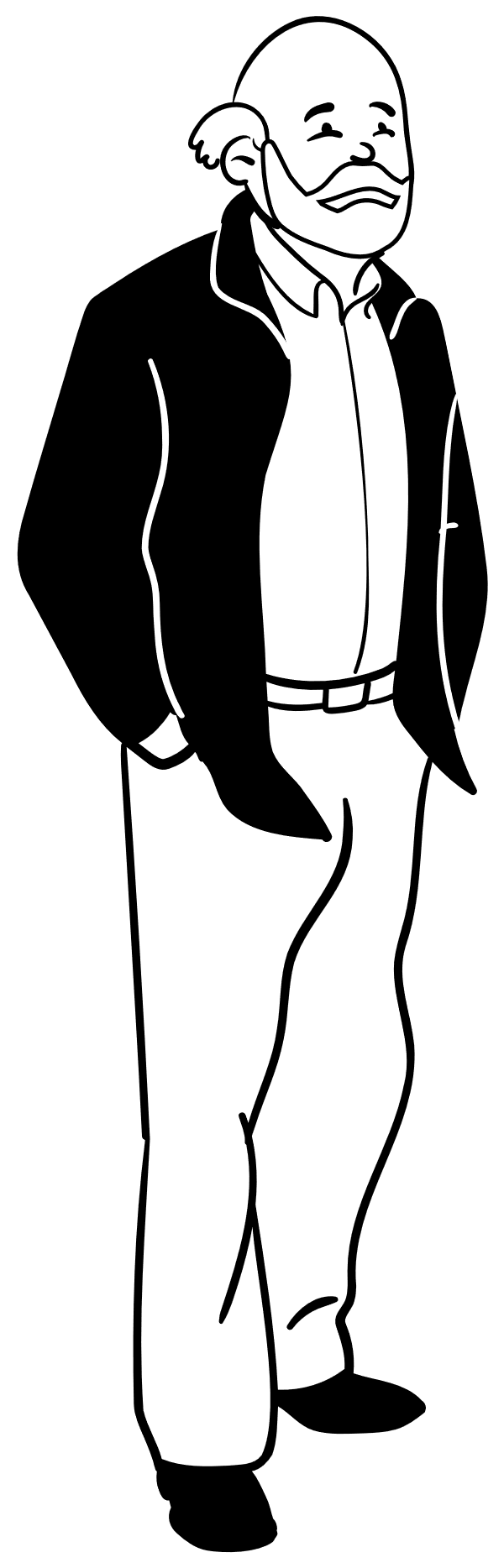 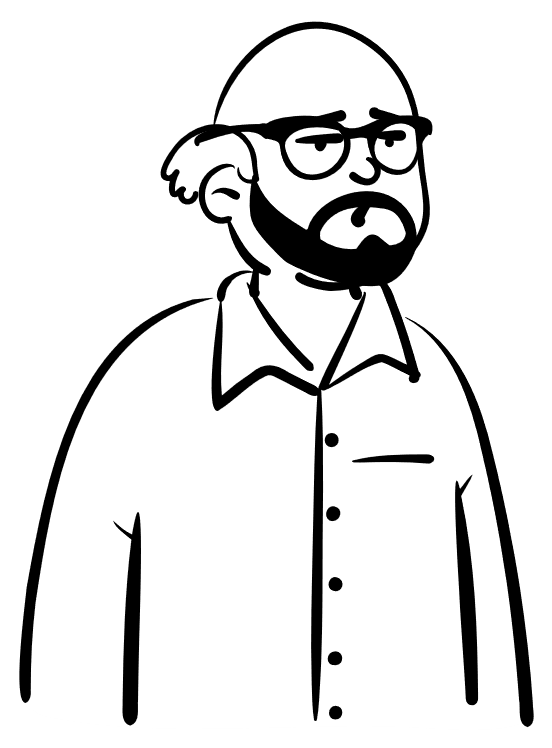 Nutzung von Navigationsdiensten
Anwendung von Office-Programmen
Suche per Suchmaschine
41
28
18
65+ Jahre
Quelle : Initiative D21 e.V. (2018), D21 DIGITAL INDEX 2017/2018. Jährliches Lagebild zur Digitalen Gesellschaft, in: initiatived21.de, 2018, https://initiatived21.de/app/uploads/2018/01/d21-digital-index_2017_2018.pdf
6
1. Welchen Nutzen bietet das Internet?
Internetnutzung – Überblick über die vielfältigen Anwendungen (besonders auch für Senioren)
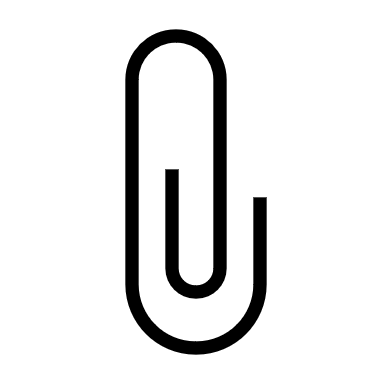 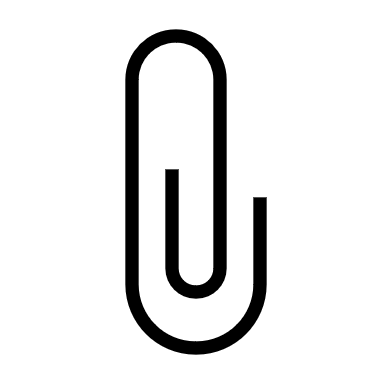 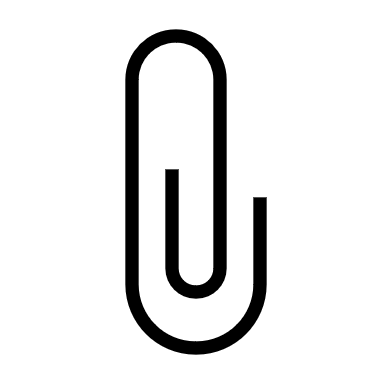 Tägliche Einkäufe
Einkäufe im Online Shop für Geräte, Geschenke
Buchungen von Reisen und Angebote zur Mobilität
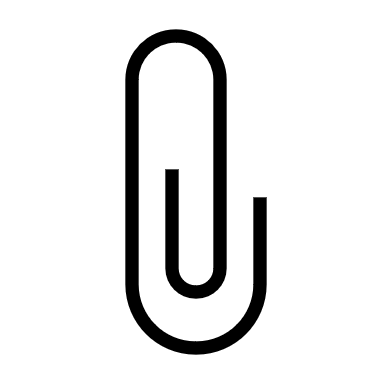 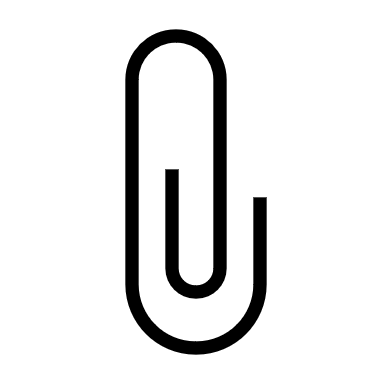 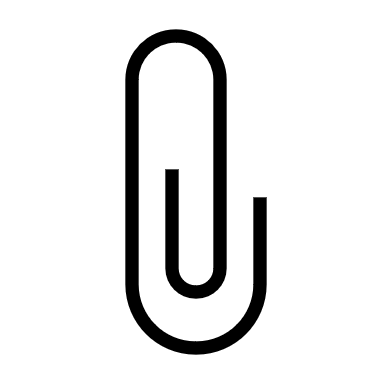 Online Banking – Management der eigenen Finanzen
Kommunale Leistungen (Steuererklärung z.B.)
Kommunikation mit Familie, Freunden und im Job
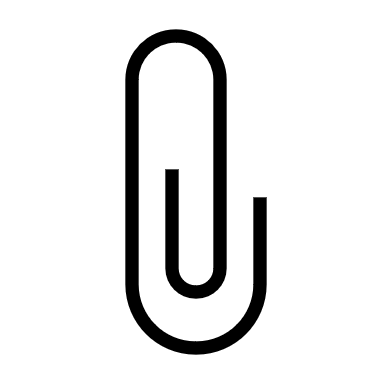 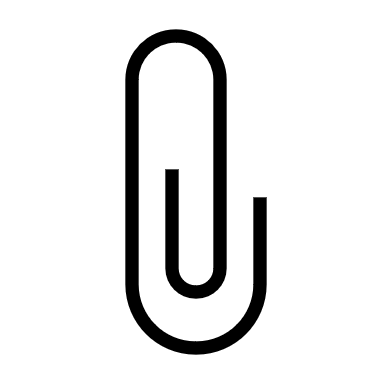 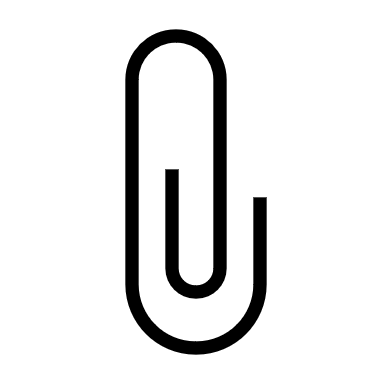 Information – Tageszeitung, Nachrichten
Smart Home – Nutzung des Internets für Steuerung des Haushalts
Gesundheitsportale und Kommunikation mit Krankenkassen
Quelle : Treppenlift-ratgeber.de, Internet für Senioren: Werden Sie zum Silver Surfer, in: treppenlift-ratgeber.de, https://www.treppenlift-ratgeber.de/barrierefrei-leben/leben-im-alter/internet-fuer-senioren.html + diabsite.de, Welchen besonderen Nutzen bietet das Netz für Senioren?, in: diabsite.de, 24.06.2007, https://www.diabsite.de/wegweiser/links/internet/5-senioren.html
7
1. Welchen Nutzen bietet das Internet?
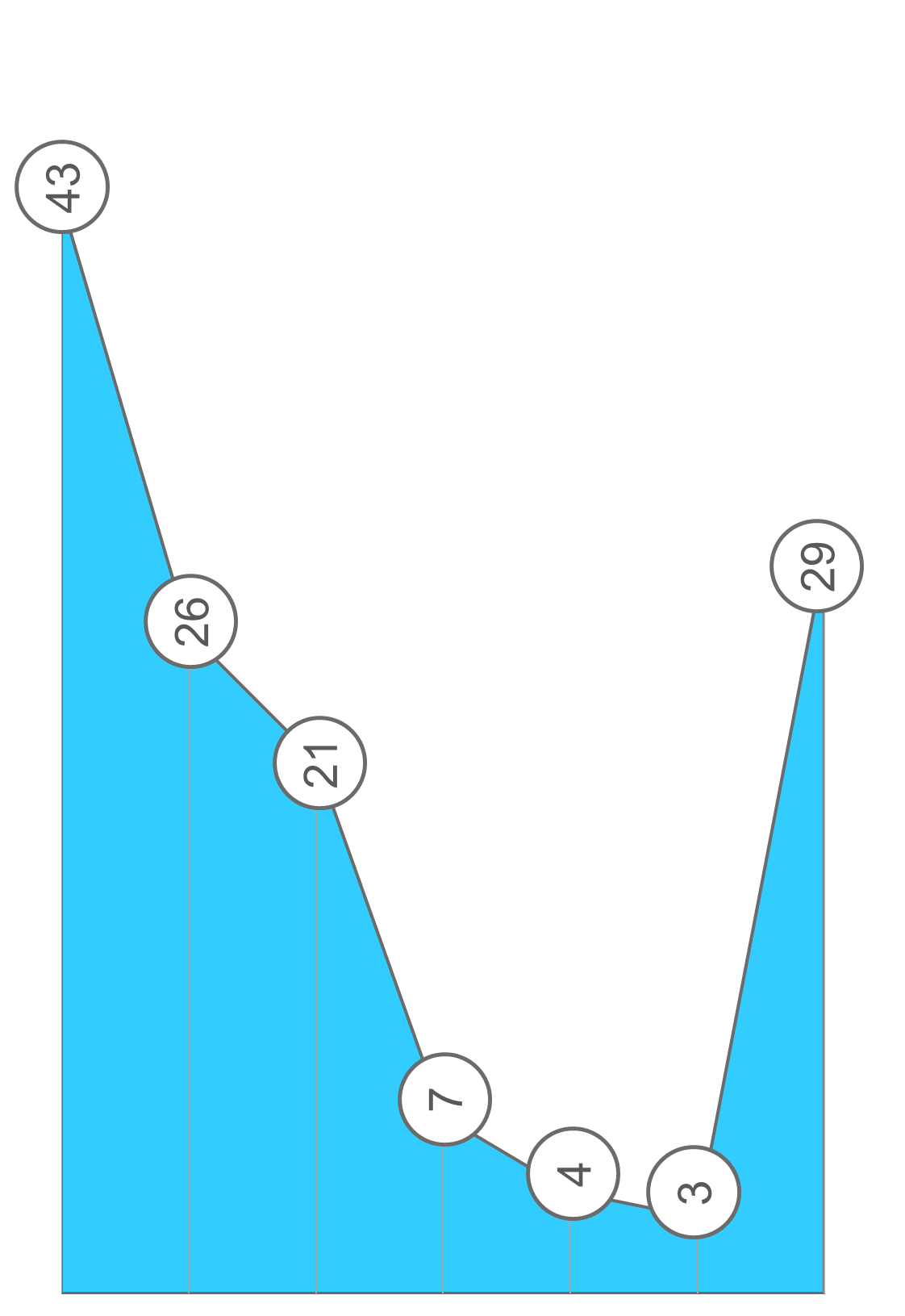 Buchung von Dienstleistungen über das Internet
Alter:
14 – 29
30 – 49
50+
Basis: Personen ab 14 Jahren (n = 2.035); Angaben und Abweichungen in %
46
64
31
28
37
19
45
31
7
13
12
2
1
6
3
6
5
1
34
26
29
Quelle : Initiative D21 e.V. (2018), D21 DIGITAL INDEX 2017/2018. Jährliches Lagebild zur Digitalen Gesellschaft, in: initiatived21.de, 2018, https://initiatived21.de/app/uploads/2018/01/d21-digital-index_2017_2018.pdf
8
2. Barrierefreier Zugang als Notwendigkeit für die Generation der Senioren
Zugang für Alle – Pflicht für jeden Anbieter von Leistungen im Internet
Barrierefreiheit gilt nicht nur analog sondern auch digital
Immer mehr ältere Menschen mit Behinderungen nutzen das Netz – privat oder beruflich. Zugang sollte für alle möglich sein
Umrüstung der Online Angebote führt zur alternsgerechten Gestaltung von Seiten und zur barrierefreien Nutzung
Nutzen Sie nur Seiten, die genau diesen Anspruch erfüllen und diese Qualität anbieten !
9
2. Barrierefreier Zugang als Notwendigkeit für die Generation der Senioren
Wie kann Barrierefreiheit im Internet helfen?
Menschen mit Sehbehinderung, Körperbehinderung, Gehörlosigkeit, Schwerhörigkeit und geistiger Behinderung kann eine barrierefreie Internetseite helfen, deren Inhalte zu verstehen. 

Denn die Barrieren im Netz sind für Menschen mit Handicaps vielfältig:
Unzureichende Navigationshilfen
Schlechter Farbkontrast
Nur mit Maus, nicht mit Tastatur bedienbar
Keine Vorlesefunktion für den Text
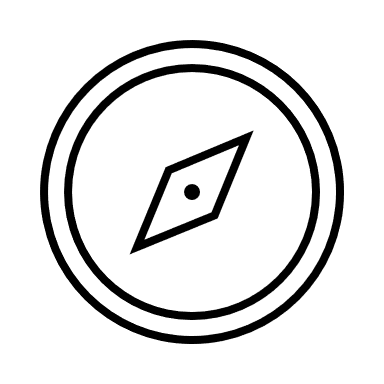 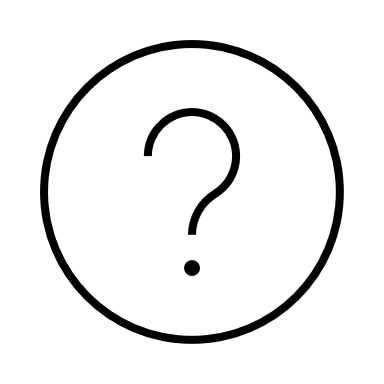 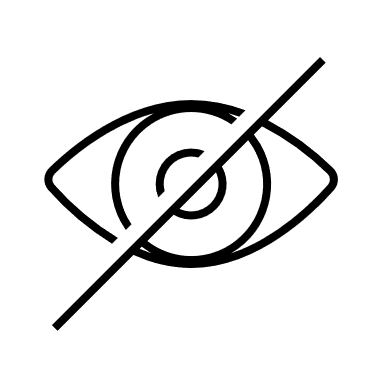 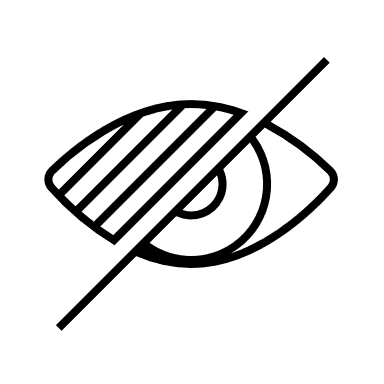 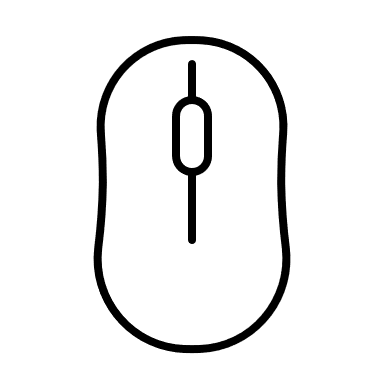 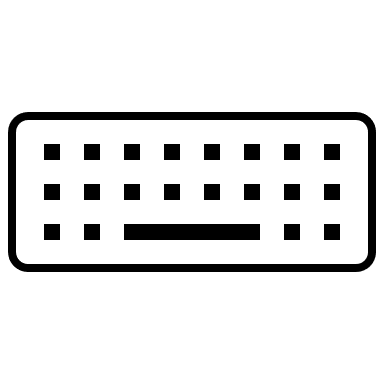 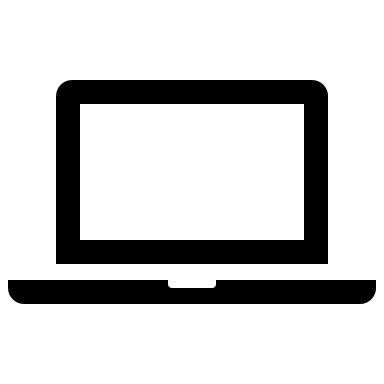 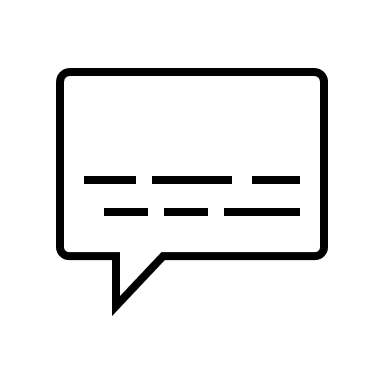 Dabei helfen teilweise unterstützende Technologien wie Screenreader, Bildschirmlupen oder Mundmaus, doch wesentlich besser ist das barrierefreie Design der Webseiten.
Quelle : Treppenlift-ratgeber.de, Internet für Senioren: Werden Sie zum Silver Surfer, in: treppenlift-ratgeber.de, https://www.treppenlift-ratgeber.de/barrierefrei-leben/leben-im-alter/internet-fuer-senioren.html
10
2. Barrierefreier Zugang als Notwendigkeit für die Generation der Senioren
Barrierefreiheit bedeutet
Richtig gesetzte Farbkontraste helfen bei einer Rot-Grün-Sehschwäche.
Ein Angebot der Übersetzung in „leichte Sprache“ -wird vor allem auf öffentlichen Seiten umgesetzt.
Inhalte werden für Gehörlose oder Schwerhörige visuell dargestellt.
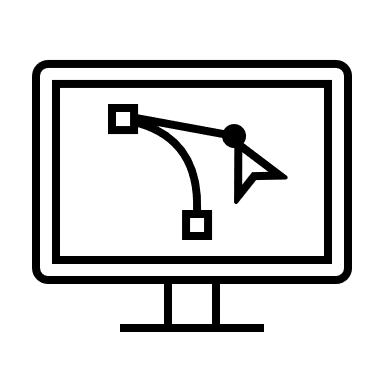 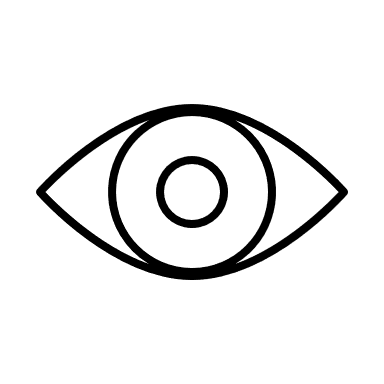 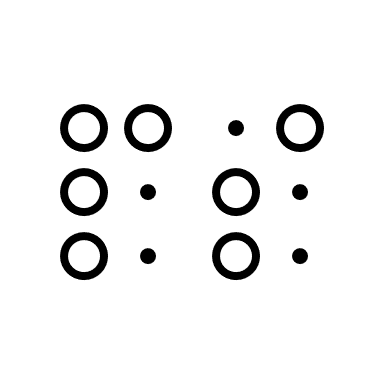 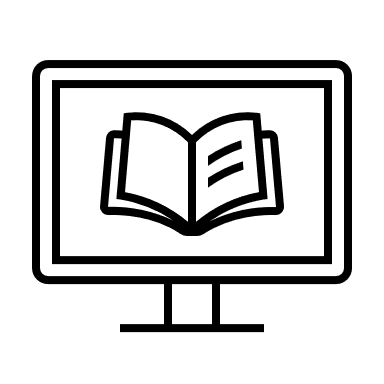 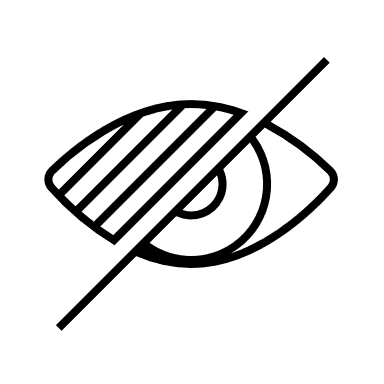 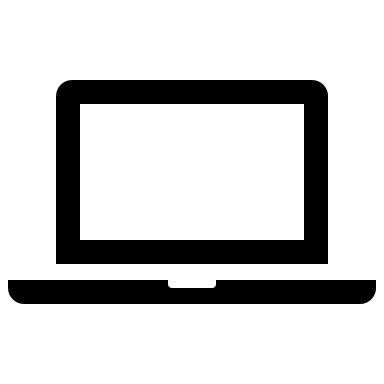 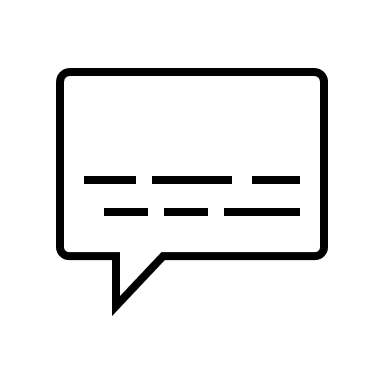 Die Seite bietet die Möglichkeit, sich den Inhalt vorlesen zu lassen.
Seiten sind mit der Tastatur navigierbar.
Die Schriftgröße der Seite ist skalierbar.
A  A
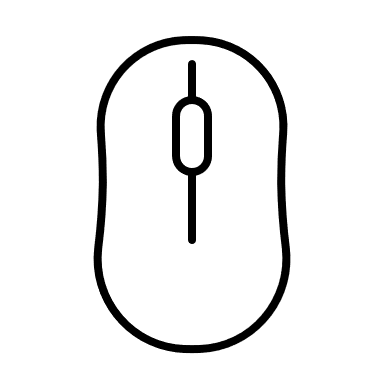 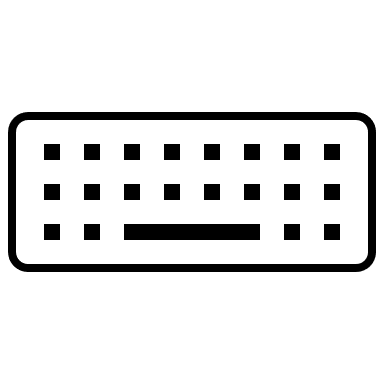 Quelle : Treppenlift-ratgeber.de, Internet für Senioren: Werden Sie zum Silver Surfer, in: treppenlift-ratgeber.de, https://www.treppenlift-ratgeber.de/barrierefrei-leben/leben-im-alter/internet-fuer-senioren.html
11
3. Die Auswahl und der Einsatz von Suchmaschinen
Die “richtige” Suchmaschine
Im Internet finden wir Informationen zu den unterschiedlichsten Themen
Die Suche per Suchmaschine hilft, das Internet gezielt zu durchsuchen
Die bekannteste Suchmaschine ist “google” (ca. 95% aller Nutzer nutzen Google)
“Googlen” ist heute das Synonym für den Einsatz einer Suchmaschine
Quelle: BAFSO – Bundesarbeitsgemeinschaft der Seniorenorganisationen e.V. (2019), Wegweiser durch die digitale Welt - Für ältere Bürgerinnen und Bürger (10. aktualisierte Auflage), in: basgo.de, Dezember 2019, https://www.bagso.de/publikationen/ratgeber/wegweiser-durch-die-digitale-welt/
12
3. Die Auswahl und der Einsatz von Suchmaschinen
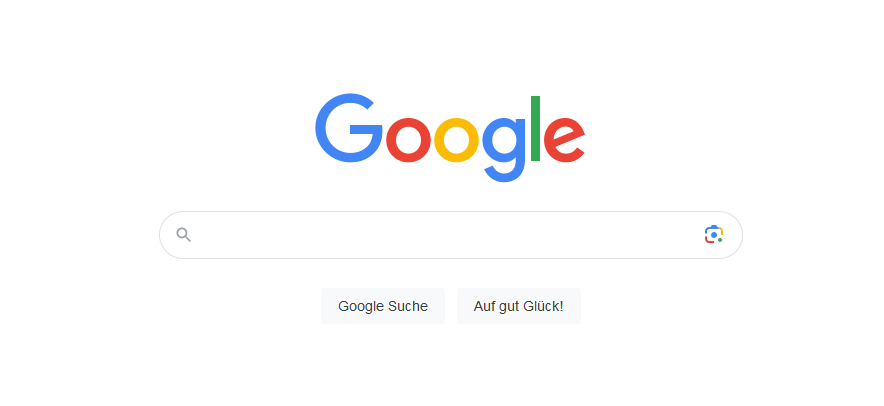 So konkret wie möglich
Um irrelevante Treffer zu vermeiden,…
sollten Sie sich genau überlegen, was Sie suchen und auch …
ob sich das, was Sie suchen, besser oder anders bezeichnen lässt.
Versuchen Sie zudem, Ihre Anfrage nicht zu allgemein sondern konkret zu benennen, also anstatt z.B. „Schmerzen“ besser „Kopfschmerzen beim Aufwachen“.
Schmerzen
© google
Gibt man den Begriff „Schmerzen“ bei Google ein, werden innerhalb einer halben Sekunde über 55 Millionen Treffer erzielt. Das zeigt, wie wichtig es ist, die Fragestellung so genau wie möglich zu formulieren.
Quelle: BAGSO Service Gesellschaft mbH, Anleitung 8: Gesundheitsinformationen im Netz – kompetent nutzen, in: digital-kompass.de, 2023, https://www.digital-kompass.de/materialien/anleitung-8-gesundheitsinformationen-im-netz-kompetent-nutzen
13
3. Die Auswahl und der Einsatz von Suchmaschinen
Suche effizient gestalten – 7 Tipps
Tipp
#1
Tipp
#2
Tipp
#3
Das Einfache zuerst
Nutzten Sie die Sprachsuche
Wählen Sie Wörter gezielt aus
Egal, wonach Sie suchen: Beginnen Sie die Suche mit einer einfachen Suchanfrage wie „Wo ist die nächste Bäckerei?“. Später können Sie immer noch weitere beschreibende Wörter hinzufügen wie zum Beispiel „Torte“. Wenn Sie z.B. eine Einrichtung, ein Geschäft oder ein Produkt suchen oder einen bestimmten Ort und die Standortfreigabe nicht aktiviert ist, fügen Sie gleich den Ort hinzu. Zum Beispiel: Bäckerei München.
Tippen ist zu umständlich? Oder Sie wissen nicht, wie ein Wort geschrieben wird, aber können es aussprechen? Um die Sprachsuche zu nutzen, tippen Sie einfach auf das Mikrofonsymbol. Wenn Sie ein Gerät nutzten, auf dem Google Assistent installiert ist, können Sie auch einfach „OK Google“ sagen und so die Suchanfrage starten.
Wählen Sie Wörter aus, die wahrscheinlich auf der gesuchten Website vorkommen. Schreiben Sie also zum Beispiel nicht “mein Kopf tut weh”, sondern “Kopfschmerzen”, da dies das Wort ist, das auf einer medizinischen Website höchstwahrscheinlich erscheinen würde.
Quelle: Google Deutschland Team (2021), 7 Tipps, mit denen ihr noch mehr aus der Google Suche rausholt, in: google.de, 04. Juni 2021, https://blog.google/intl/de-de/produkte/suchen-entdecken/7-tipps-fuer-die-google-suche/
14
3. Die Auswahl und der Einsatz von Suchmaschinen
Suche effizient gestalten – 7 Tipps
Tipp
#4
Tipp
#5
Lassen Sie Kleinigkeiten außer Acht (z.B. Rechtschreibung, Groß- und Kleinschreibung)
Beziehen Sie nicht die Antwort in die Suchanfrage ein
Verschwenden Sie keine Zeit damit zu überlegen, wie ein Wort korrekt geschrieben wird. Die Rechtschreibprüfung sorgt automatisch dafür, dass jeweils die häufigste Schreibweise eines Wortes verwendet wird. Deshalb korrigiert sie auch Wörter, wenn Sie sich mal vertippen. Auch die Groß- und Kleinschreibung können Sie in der Google Suche vernachlässigen.
Manchmal suchen Sie vielleicht nach etwas, auf das Sie die Antwort glauben schon zu kennen. Das Einbeziehen dieser Antwort in Ihre Anfrage kann jedoch die Suchergebnisse beeinflussen und zu sehr einschränken. Wenn Sie beispielsweise nach „Wiegen Golden Retriever  35 Kilogramm?“ suchen, werdet Sie möglicherweise auf Webseiten stoßen, auf denen genau das als Antwort beschrieben wird. Suchen Sie stattdessen lieber nach „Gewicht Golden Retriever Hunde “. Hier erhalten Sie eine Vielzahl von Ergebnissen. Von dort aus können Sie die richtige Antwort weiter eingrenzen.
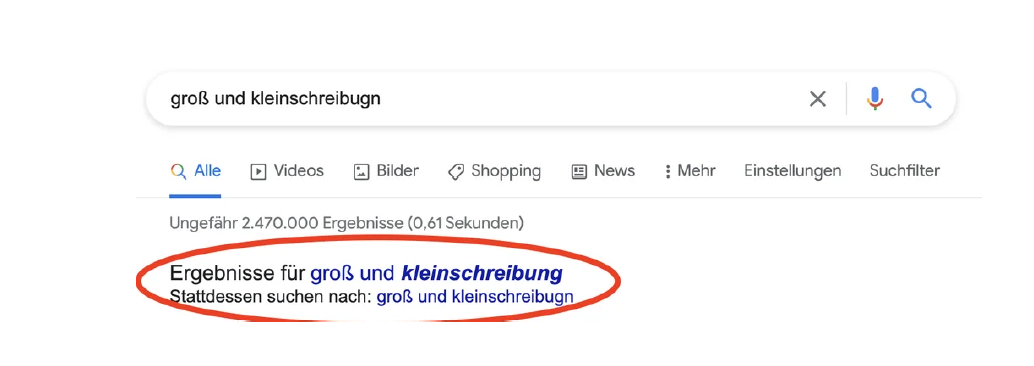 Quelle: Google Deutschland Team (2021), 7 Tipps, mit denen ihr noch mehr aus der Google Suche rausholt, in: google.de, 04. Juni 2021, https://blog.google/intl/de-de/produkte/suchen-entdecken/7-tipps-fuer-die-google-suche/
15
3. Die Auswahl und der Einsatz von Suchmaschinen
Suche effizient gestalten – 7 Tipps
Tipp
#6
Tipp
#7
Suchen Sie nicht nur nach Text (z.B. auch Bildsuche)
Nutzen Sie die vielen Funktionen der Google Suche
Manchmal ist es ratsam, die zahlreichen anderen Funktionen der Google Suche zu verwenden – insbesondere wenn Sie Inhalte suchen, die von Natur aus visuell sind. Beispiel: Sie wollen für eine Bewerbung einen Lebenslauf gestalten. Dafür eignet sich die Google Bildersuche hervorragend. Auf einen Blick erhaltet Sie Bilder von Lebensläufen und können sich dann weiter zu der Website navigieren, auf der dieses Bild und möglicherweise weitere Tipps für eine erfolgreiche Bewerbung zu finden sind. Für andere Dinge sind möglicherweise Videos die passenderen Quellen.
Bei vielen Suchanfragen nimmt Google Ihnen Arbeit ab und zeigt schon in den Suchergebnissen Antworten auf Ihre Frage. Hier ein paar Beispiele: 
Wetter: Mit der Eingabe eines beliebigen Ortes in Verbindung mit dem Begriff Wetter liefert die Google Suche die aktuelle Wetterlage.
Events/ Kinoprogramm: Aktuelle Events oder das Kinoprogramm können im Handumdrehen angezeigt werden. Mit “Events Hamburg” gibt es eine Übersicht über die kulturellen Ereignisse der nächsten Tage, während “Kinoprogramm Hamburg” den Überblick über die aktuellen Filmhighlights liefert.
Quelle: Google Deutschland Team (2021), 7 Tipps, mit denen ihr noch mehr aus der Google Suche rausholt, in: google.de, 04. Juni 2021, https://blog.google/intl/de-de/produkte/suchen-entdecken/7-tipps-fuer-die-google-suche/
16
3. Die Auswahl und der Einsatz von Suchmaschinen
Hinweise zur Recherche am Beispiel: Gesundheit
Die Suchmaschinen geben eine Fülle von Gesundheitsinformationen wieder. Oft ist es allerdings nicht einfach einzuschätzen, ob diese korrekt, ausgewogen und seriös sind.

Folgende 10 Tipps zur Gesundheitsrecherche im Internet können dabei helfen:
3. Qualitätssiegel
1. Passendes Portal auswählen
6. Belege für Informationen
9. Allgemeiner Eindruck
7. Aktualität der Informationen
4. Mehrere Quellen heranziehen
2. Urheber prüfen
8. Vorsicht vor Werbung
10. Kein Arzt-Ersatz
5. Ausgewogenheit der Informationen
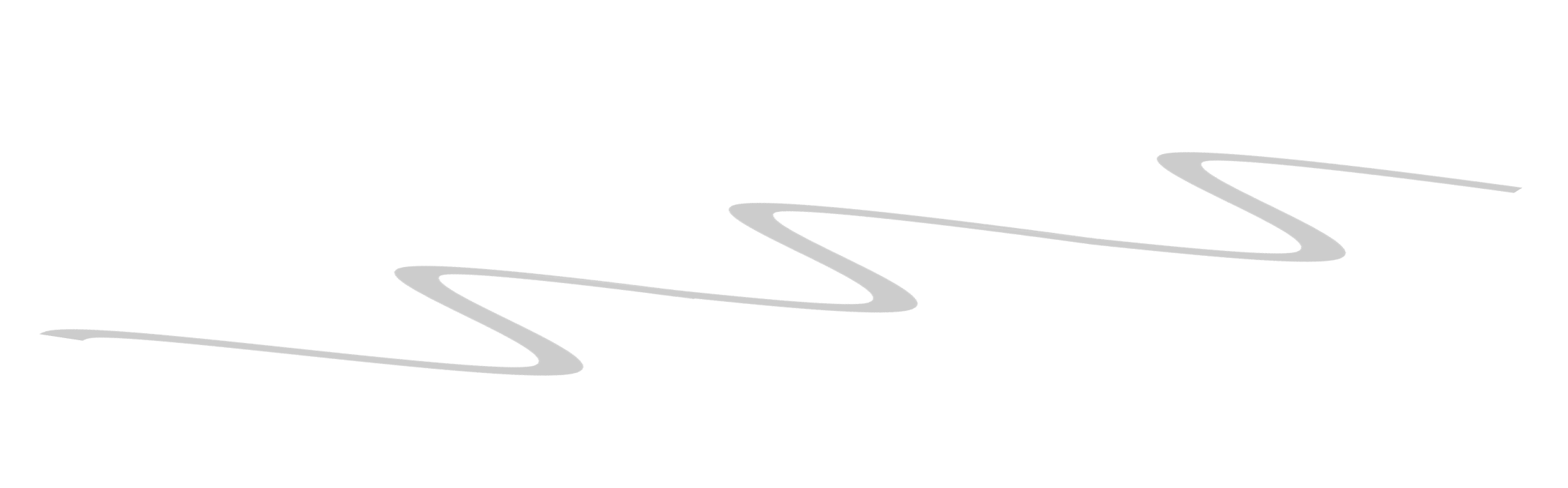 Quelle: BAGSO Service Gesellschaft mbH, Anleitung 8: Gesundheitsinformationen im Netz – kompetent nutzen, in: digital-kompass.de, 2023, https://www.digital-kompass.de/materialien/anleitung-8-gesundheitsinformationen-im-netz-kompetent-nutzen
17
3. Die Auswahl und der Einsatz von Suchmaschinen
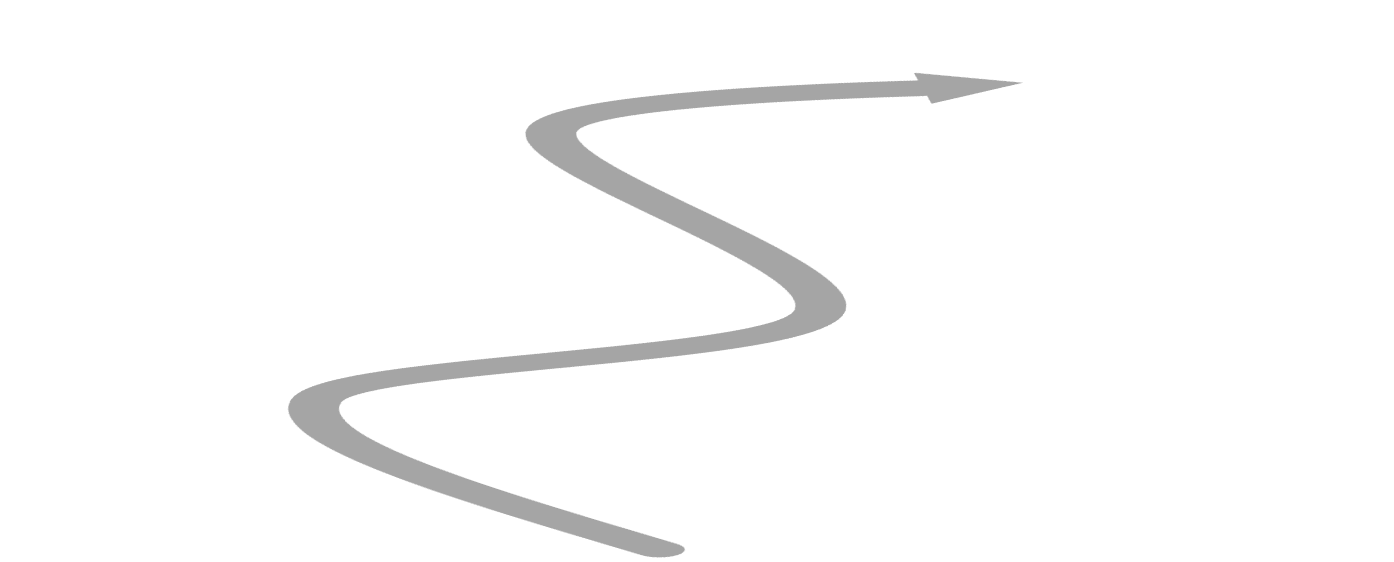 Ein Vergleich unterschiedlicher Seiten kann helfen, einzuschätzen, ob die jeweiligen Informationen glaubwürdig sind oder nicht. Wenn beispielsweise in einem Laien-Forum eine Therapie empfohlen wird, lohnt es sich, diesen Vorschlag anschließend auf einer Experten-Website gegen zu checken.
Einige Webseiten werden von unabhängigen Experten geprüft und können ein entsprechendes Qualitätssiegel vorweisen.
1. Passendes Portal auswählen
3. Qualitätssiegel
4. Mehrere Quellen heranziehen
2. Urheber prüfen
Um die Qualität von Gesundheitsinformationen einschätzen zu können, sollte man wissen, wer der Urheber ist. Der Betreiber einer Seite sollte bestenfalls schon auf der Homepage oder unter „Kontakt“ klar identifizierbar sein, spätestens aber mit einem Blick ins Impressum.
Während allgemeine Gesundheitsportale teils über ein sehr breites Spektrum von Erkrankungen informieren, gibt es auch spezialisierte Webseiten für bestimmte Krankheiten. Als Faustregel gilt: Je spezialisierter ein Portal, desto detaillierter und fundierter sind oft die Informationen.
Quelle: BAGSO Service Gesellschaft mbH, Anleitung 8: Gesundheitsinformationen im Netz – kompetent nutzen, in: digital-kompass.de, 2023, https://www.digital-kompass.de/materialien/anleitung-8-gesundheitsinformationen-im-netz-kompetent-nutzen
18
3. Die Auswahl und der Einsatz von Suchmaschinen
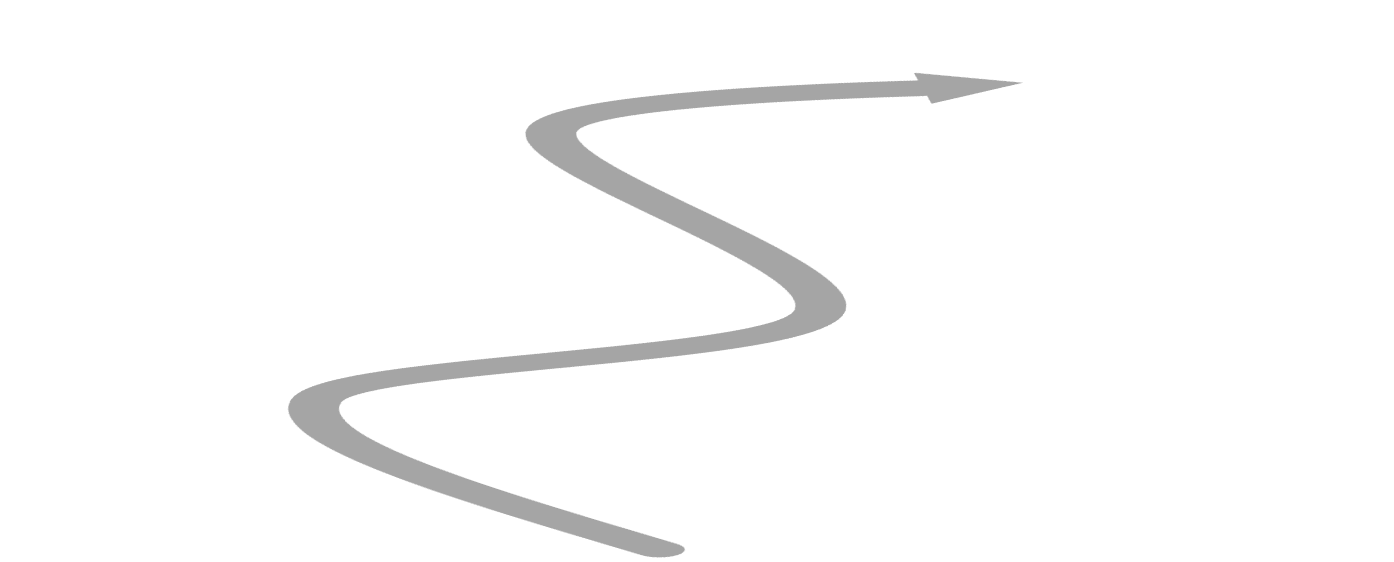 Die Zahl der Medikamente und Therapieansätze steigt permanent. Sogar Experten fällt zuweilen schwer, stets auf dem neuesten Stand der Forschung zu bleiben. Wenn eine Information im Internet schon seit Jahren nicht aktualisiert wurde, ist es, je nach Thema, gut möglich, dass sie veraltet ist.
Professionelle und seriöse Autoren untermauern ihre Aussagen mit Belegen und Quellenangaben. Wer beispielsweise die Wirksamkeit eines Präparats anpreist, sollte hierzu entsprechende Studien benennen bzw. verlinken.
6. Belege für Informationen
7. Aktualität der Informationen
5. Ausgewogenheit der Informationen
Kaum eine Therapie ohne Risiken, kaum ein Medikament ohne Nebenwirkungen. Deshalb gilt: Wenn Arzneimittel oder Behandlungsmethoden auf einer Website durchweg positiv dargestellt werden, sollte man misstrauisch werden. Auch die möglichen Folgen einer ausbleibenden Behandlung sollten benannt werden.
Quelle: BAGSO Service Gesellschaft mbH, Anleitung 8: Gesundheitsinformationen im Netz – kompetent nutzen, in: digital-kompass.de, 2023, https://www.digital-kompass.de/materialien/anleitung-8-gesundheitsinformationen-im-netz-kompetent-nutzen
19
3. Die Auswahl und der Einsatz von Suchmaschinen
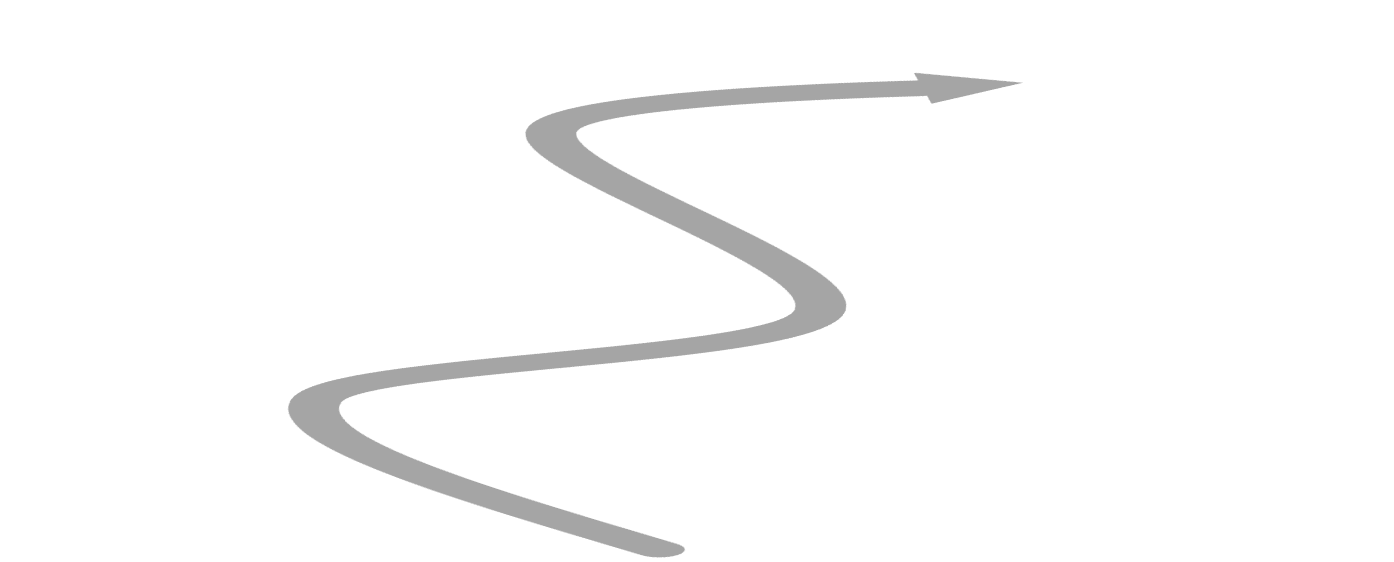 Die Informationen aus dem Internet können einen ausgebildeten Mediziner nicht ersetzen. Wenn Beschwerden stärker werden oder länger anhalten, sollte man deshalb unbedingt zum Arzt gehen. Die Informationen aus den Portalen können aber dabei helfen, einen guten Arzt zu finden und sich auf den Arztbesuch vorzubereiten.
Wer regelmäßig im Internet unterwegs ist, dem genügt häufig schon ein Blick auf eine Webseite, um die Seriosität eines Angebots einzuschätzen. Macht die Website insgesamt einen aufgeräumten Eindruck? Oder ist sie unübersichtlich und wimmelt nur so vor Rechtschreibfehlern? Werden gar Angst und Panik geschürt? In solchen Fällen: Finger weg.
9. Allgemeiner Eindruck
10. Kein Arzt-Ersatz
8. Vorsicht vor Werbung
Inhalt und Werbung sollten auf seriösen Seiten klar voneinander getrennt sein. Wenn zum Beispiel Produktbilder passend zur jeweiligen Information auf der Website platziert sind, kann man die Unabhängigkeit des Artikels in Zweifel ziehen.
Quelle: BAGSO Service Gesellschaft mbH, Anleitung 8: Gesundheitsinformationen im Netz – kompetent nutzen, in: digital-kompass.de, 2023, https://www.digital-kompass.de/materialien/anleitung-8-gesundheitsinformationen-im-netz-kompetent-nutzen
20
Unit 2
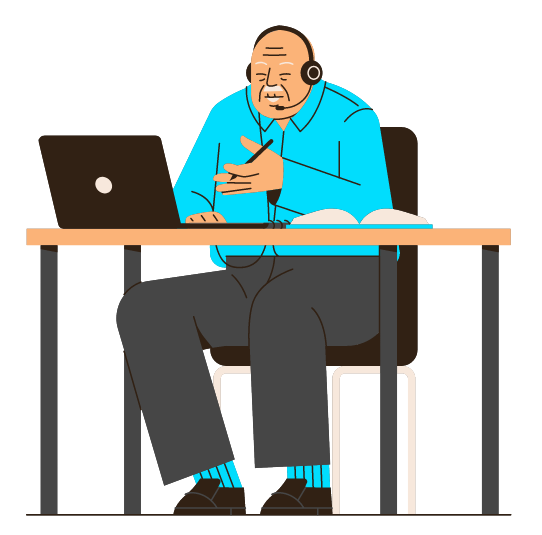 Sichern von Dateien – oder: Wie speichere ich meine Dateien systematisch und strukturiert ab?
21
1. Bedeutung von systematischem Abspeichern von Dateien
Grundlagen der Datensicherung
Welche Daten müssen gesichert werden?
Soll die Sicherung per Hand oder automatisch erfolgen?
Auf dem Rechner oder im Cloud Speicher?
Generell alle Dateien, die für Sie von Bedeutung sind oder werden könnten
__________

Dateien speichern kostet Zeit, Geld und Speicherplatz
Manuell nur bei gezielten einzelnen Daten
__________

Automatisch mit Software bzw. über Windows oder Back-up Funktion am MAC
Kostenfrage
__________

Verfügbarkeit ist unterschiedlich
Quelle: IONOS (2022), Daten sichern: Methoden und Medien im Überblick, in: ionos.de, 13.09.2022, https://www.ionos.de/digitalguide/server/sicherheit/daten-sichern/
22
1. Bedeutung von systematischem Abspeichern von Dateien
Wie sichere ich meine Daten richtig?
Folgen Sie der „3-2-1-Backup-Regel“: Legen Sie drei Kopien an, an zwei Orten, wobei davon einer außer Haus ist.
1
2
Reduzieren Sie Ihren zu sichernden Datenbestand immer auf das Wesentliche: Sortieren Sie erste Versionen und doppelte Datensätze vorm Sichern aus, genauso wie Programme und Unterlagen, die Sie jederzeit erneut aus einer anderen Quelle wieder herunterladen können.
Verwenden Sie nur einmal beschreibbare Medien oder legen Sie schreibgeschützte Kopien von Dokumenten ab, so dass bei einer erneuten Datensicherung nicht aus Versehen Inhalte einfachüberschrieben werden.
3
Vermeiden Sie die Ablage von Daten in „exotischen“ Formaten. Da sich mit der Zeit Formate verändern oder Sie vielleicht ein Programm zum Öffnen bestimmter Dateiformate irgendwann nicht mehr haben, legen Sie Ihre Daten immer in Standard-Formaten ab. Dazu gehören beispielsweise Formate wie PDF, JPG, MPEG, UDF, …
4
Quelle: IONOS (2022), Daten sichern: Methoden und Medien im Überblick, in: ionos.de, 13.09.2022, https://www.ionos.de/digitalguide/server/sicherheit/daten-sichern/
23
1. Bedeutung von systematischem Abspeichern von Dateien
Wie sichere ich meine Daten richtig?
Wenn Sie Ihre Daten verschlüsselt speichern, bedenken Sie, dass auch Passwörter langfristig und sicher aufbewahrt werden.
5
6
Legen Sie eine eindeutige Benennung (inklusive Datum) für Ihre Sicherungen fest, um sich jederzeit schnell zurechtzufinden.
Prüfen Sie nach Abschluss eines Backups, ob alle Dateien richtig und vollständig gesichert wurden.
7
8
Prüfen Sie ggf. regelmäßig auch die Funktionsfähigkeit der Speichermedien nach max. 2 Jahre und tauschen Sie diese bei Bedarf aus.
Quelle: IONOS (2022), Daten sichern: Methoden und Medien im Überblick, in: ionos.de, 13.09.2022, https://www.ionos.de/digitalguide/server/sicherheit/daten-sichern/
24
1. Bedeutung von systematischem Abspeichern von Dateien
Dateien benennen und organisieren
Ordner und Dateien sollten systematisch benannt und geordnet sein, damit:
A
B
C
D
die Dateien jetzt und in Zukunft, durch die Erstellenden der Datei oder andere Projektmitarbeitenden leicht auffindbar und zugänglich sind,
Längeres Suchen von Dateien oder das Vergleichen verschiedener Versionen von Dateien vermieden wird,
Änderungen nachvollziehbar sind und
Die Dateien nicht versehentlich gelöscht oder überschrieben werden.
Quelle: Verbund Forschungsdaten Bildung (VerbundFDB), Dateien benennen und organisieren, in: forschungsdaten-bildung.de, 20.07.2018, https://www.forschungsdaten-bildung.de/dateien-benennen
25
1. Bedeutung von systematischem Abspeichern von Dateien
Ablageort für Dateien - Voraussetzungen
Voraussetzungen
Quelle: Verbund Forschungsdaten Bildung (VerbundFDB), Dateien benennen und organisieren, in: forschungsdaten-bildung.de, 20.07.2018, https://www.forschungsdaten-bildung.de/dateien-benennen
26
2. Digitale Ordnerstruktur auf dem Rechner
Optimierung der Ordnerstruktur
Ablagesyteme sind nötig, um im Zeitalter der zunehmenden Informationen den Überblick zu behalten.
Aktuell haben fast 70% der Unternehmen keine funktionierende Ablagespielregeln.
Sind sie als älterer Mitarbeiter*in gleichzeitig Führungskraft, so entwickeln Sie diese Regeln mit Ihrem Team.

Das sichert die Akzeptanz !
Quelle: Büro-Kaizen, Ideale Ordnerstruktur: Eine einheitliche Dateiablage mit dem 7-Ordner-System erstellen (für Unternehmen und Privatpersonen), in: buero-kaizen.de, https://www.buero-kaizen.de/ordnerstruktur/
27
2. Digitale Ordnerstruktur auf dem Rechner
Schritte zum Aufbau eines Ablagesystems
Verschaffen Sie sich einen Überblick über ihre bestehende Ordnerstruktur
Entwerfen Sie die übersichtlichen Ablagestrukturen nach der 7x7+2 Regel
Überprüfen Sie Dateinamen und Abkürzungen
Finden Sie sinnvolle Gruppierungen für Ihre Daten
Übertragen Sie die neue Struktur auf den Computer
Sichern und verschieben Sie alte Dateien und speichern neue Dateien ab sofort in das neue Ablagesystem
Quelle: Büro-Kaizen, Ideale Ordnerstruktur: Eine einheitliche Dateiablage mit dem 7-Ordner-System erstellen (für Unternehmen und Privatpersonen), in: buero-kaizen.de, https://www.buero-kaizen.de/ordnerstruktur/
28
2. Digitale Ordnerstruktur auf dem Rechner
Das 7x7 Ordner System
Grundidee:
Bei der 7 Ordner Methode legen Sie fest, dass in jedem Ordner max 7 weitere Unterordner sein dürfen.
Warum:
Der Mensch kann sich nur 7 Informationseinheiten ( +/- max 2) im Kurzzeitgedächnis merken
Vorteil:
Das Scannen durch das eigene Auge wird erleichtert und das Arbeitsgedächnis kann die Informationen besser aufnehmen
Quelle: Büro-Kaizen, Ideale Ordnerstruktur: Eine einheitliche Dateiablage mit dem 7-Ordner-System erstellen (für Unternehmen und Privatpersonen), in: buero-kaizen.de, https://www.buero-kaizen.de/ordnerstruktur/ + Miller’s Law, The average person can only keep 7 (plus or minus 2) items in their working memory, in: lawsofux.com, https://lawsofux.com/millers-law/
29
2. Digitale Ordnerstruktur auf dem Rechner
7-Ordner-System in der Übersicht
max. 7 Hauptordner
max. 7 Unterordner pro Hauptordner 
= max. 49 Ordner gesamt
7 Unterordner pro 
übergeordnetem Ordner 
= max. 343 Ordner insgesamt
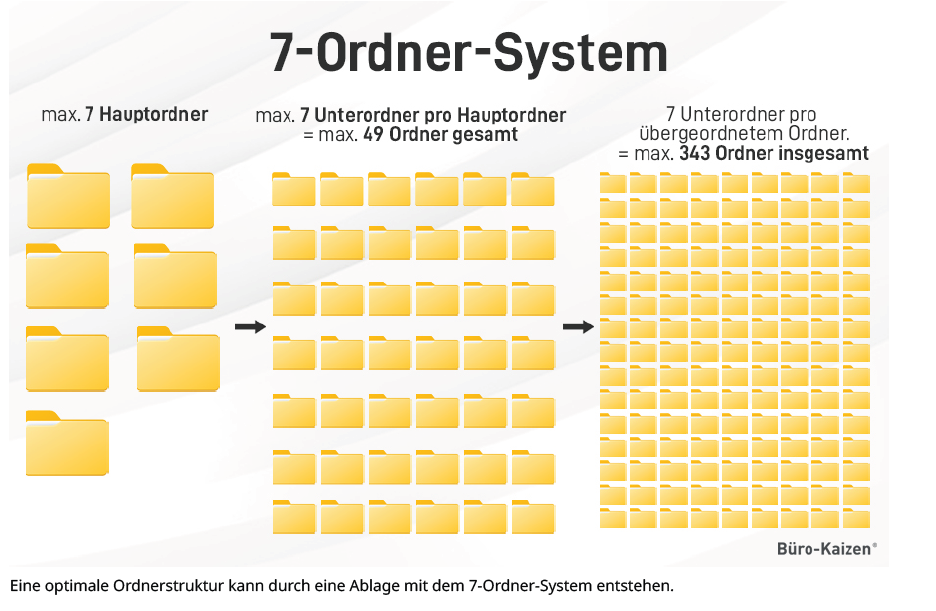 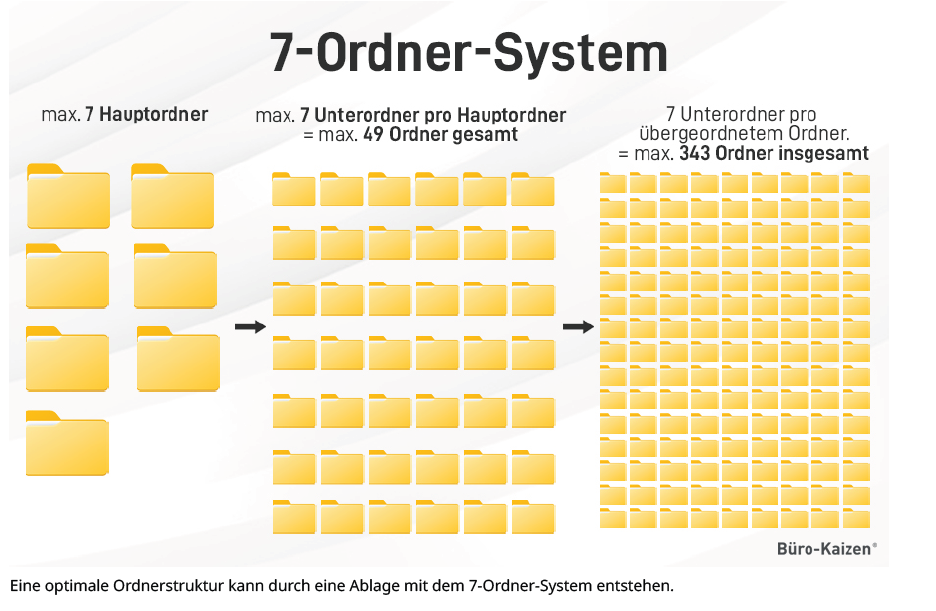 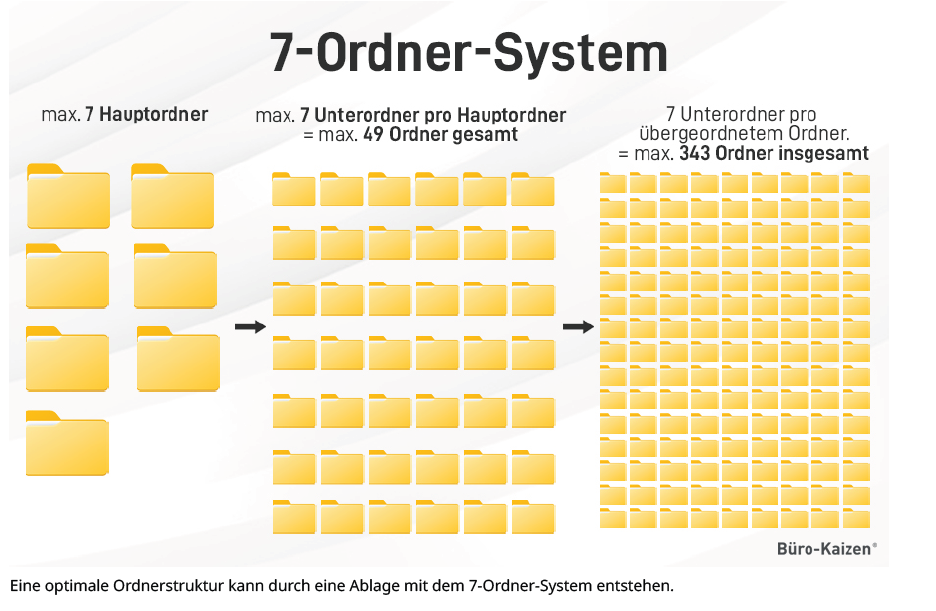 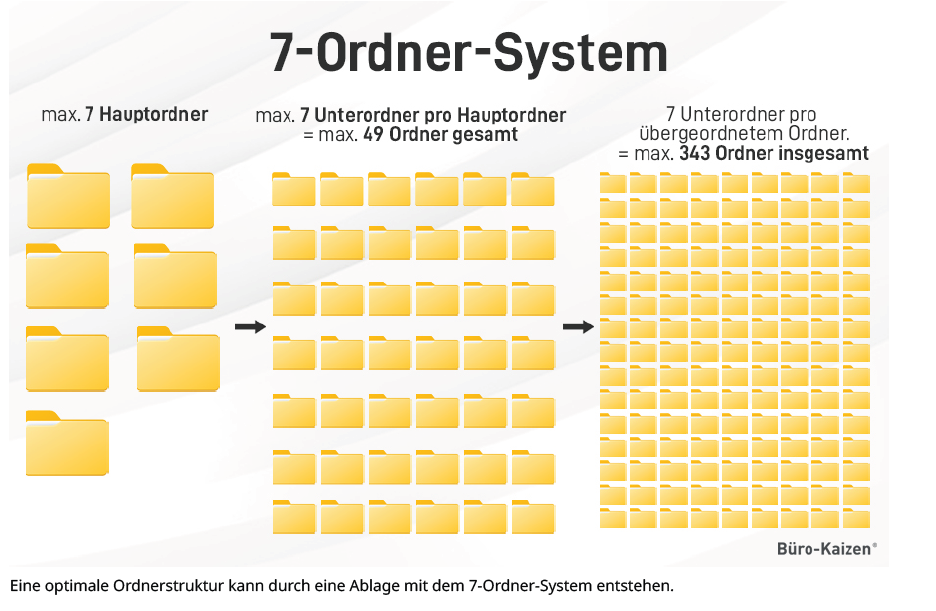 Eine optimale Ordnerstruktur kann durch eine Ablage mit dem 7-Ordner-System entstehen.
Quelle: Büro-Kaizen, Ideale Ordnerstruktur: Eine einheitliche Dateiablage mit dem 7-Ordner-System erstellen (für Unternehmen und Privatpersonen), in: buero-kaizen.de, https://www.buero-kaizen.de/ordnerstruktur/
30
2. Digitale Ordnerstruktur auf dem Rechner
Das 7+2 Konzept
Ergänzend zu den 7 Ordnern (der obersten Ebene) empfehlen wir 2 zusätzliche Ordner:
Ordner 1
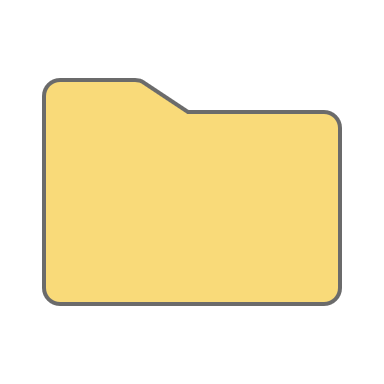 Archiv 
Ordner
Unterlagen, die nicht mehr im Hauptordner benötigt werden, werden in den Archivordner verschoben und regelmäßig im Hinblick auf Löschung überprüft
Ordner 2
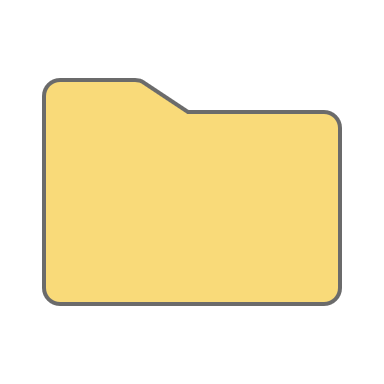 Scan 
Ordner
Wenn physische Post eingeht, empfehlen wir das Abfotografieren mit dem Handy oder das Scannen
Quelle: Schweizer Minimalist, Digitale Ordnerstruktur – Mein Ordnersystem auf dem PC, in: schweizer-minimalist.ch, 04.09.2021, https://schweizer-minimalist.ch/digitale-ordnerstruktur-mein-ordnersystem-auf-dem-pc/
31
2. Digitale Ordnerstruktur auf dem Rechner
Beispiele für eine private Ordnerstruktur nach dem 7er Konzept
1.Beruf
Arbeitsverträge
Beurteilungen
Gehaltsabrechnungen
Lebenslauf
Weiterbildungen
Zeugnisse
2. Fahrzeuge
Fahrzeugpapiere
Reparaturen
Unfalldokumente
3. Finanzen und Versicherungen
Anlagen
Kontoauszüge
Kredite
Steuererklärung
Versicherungsverträge
4. Gesundheit
Auslandskranken-versicherung
Dokumente
Impfpass
Krankenkasse
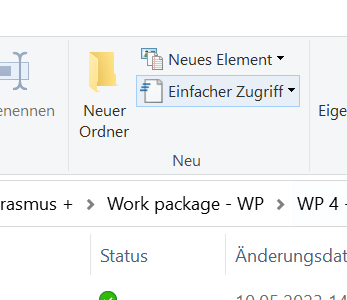 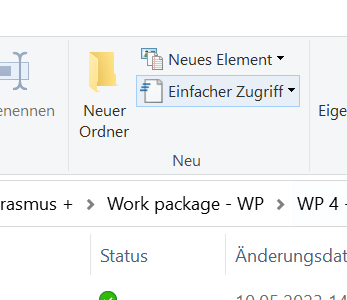 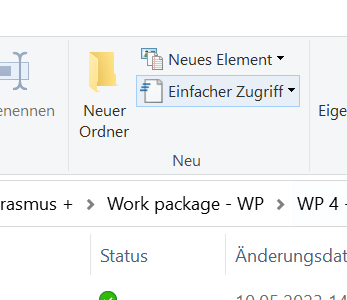 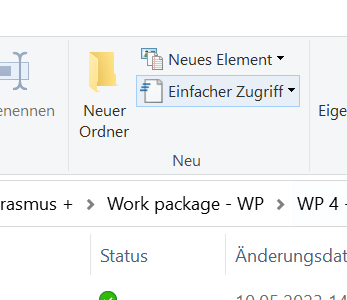 5. Persönliche Dokumente
Geburtsurkunde
Meldebestätigung
Mitgliedschaften (z. B. im Verein oder Fitnessstudio)
Reisepass
Testament
6. Immobilien
Mietverträge
Versorgungsträger
Rundfunkbeiträge
7. Wissensdatenbank
Artikel
Bücher
Ideensammlung
Zeitschriften
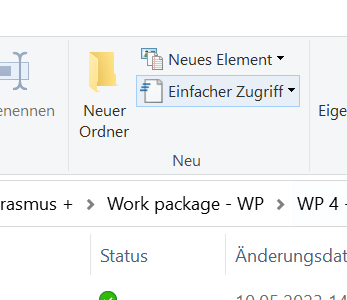 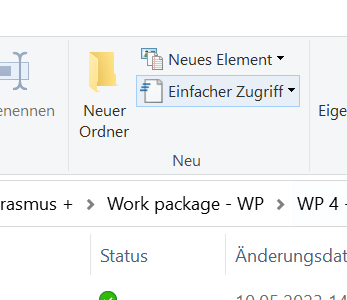 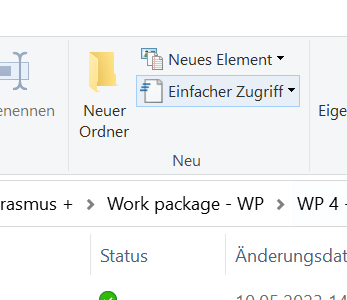 Quelle: Büro-Kaizen, Ideale Ordnerstruktur: Eine einheitliche Dateiablage mit dem 7-Ordner-System erstellen (für Unternehmen und Privatpersonen), in: buero-kaizen.de, https://www.buero-kaizen.de/ordnerstruktur/
32
2. Digitale Ordnerstruktur auf dem Rechner
Vorteile einer Ablage mit einheitlicher Ordnerstruktur – im Arbeitsalltag
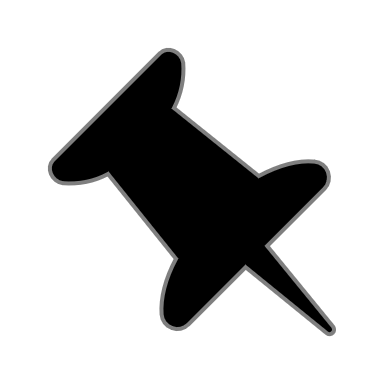 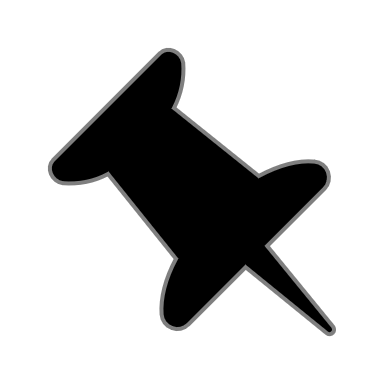 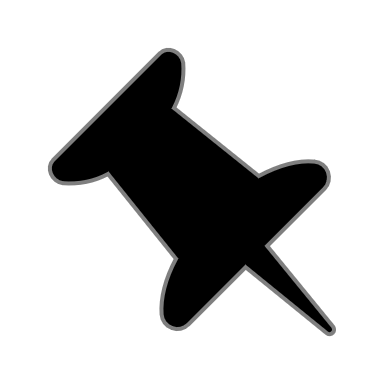 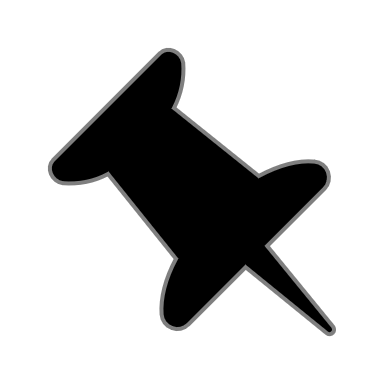 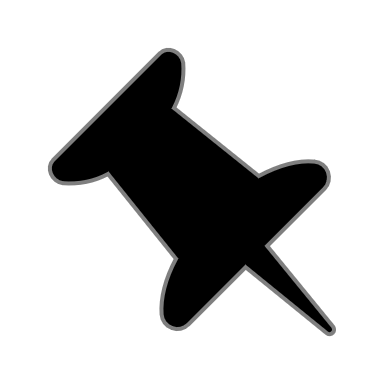 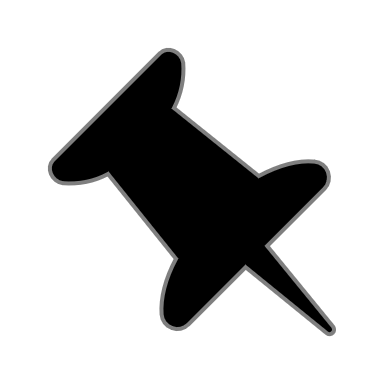 Kürzere Suchzeiten von Dokumenten und Dateien
Die Produktivität der Mitarbeiter*innen steigt
Bessere Zusammenarbeit im Team
Weniger Doppelablage der Dokumente
Leichtere Vertretung von Kolleg*innen
Enorme Zeitersparnis
Quelle: Büro-Kaizen, Ideale Ordnerstruktur: Eine einheitliche Dateiablage mit dem 7-Ordner-System erstellen (für Unternehmen und Privatpersonen), in: buero-kaizen.de, https://www.buero-kaizen.de/ordnerstruktur/
33
3. Dateien vor Ort im Rechner oder in der Cloud abspeichern
Cloud Dienste ermöglichen es, Dateien online so zu speichern, so dass jeder von jedem Ort weltweit über das Netz auf diese Daten zugreifen kann.
34
3. Dateien vor Ort im Rechner oder in der Cloud abspeichern
Vorteile und Nachteile von Datenspeicherung in der Cloud versus vor-Ort-Speicherung
Cloudspeicher
Vor-Ort-Speicherung
Reduzierte Kosten, da keine eigene Hardware gekauft werden muss
Anpassbar an die eigenen Geschäftsentwicklungen
Effiziente Datensicherung
Nutzung der Daten ohne Internetverbindung möglich
Reduzierte Internetkosten, da weniger Datentransfer nötig ist
Sicherheit und Datenschutz sind gegeben
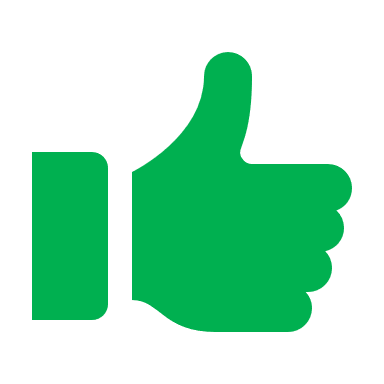 Nur Online Zugang möglich
Je mehr Service verlangt wird, umso mehr steigen die Kosten
Mehr Speicherplatz bedeutet neue Investitionen in Hardware
Erhöhtes Risiko von Datenverlusten
Wiederherstellung von verlorenen Dateien kann kosten- und zeitintensiv sein
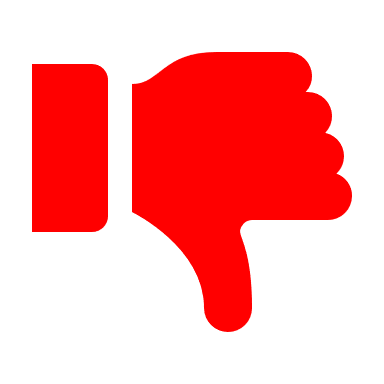 Quelle: Hagel, Jens. Vor-Ort vs. Cloud-Speicher: Was ist besser? Ein Vergleich, in: hagel-it.de, https://www.hagel-it.de/cloud/vor-ort-vs-cloud-speicher-was-ist-besser-ein-vergleich.html + Kristian (2019), Je 5 Vor- und Nachteile von Cloud Speichern, in: cloudzzer.com, 17. März 2018, https://www.cloudzzer.com/pro-und-contra-von-cloudspeicher
35
Unit 3
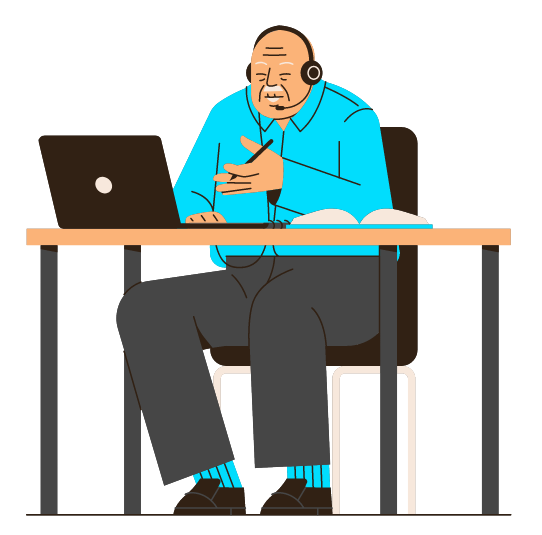 Wiederfinden von 
Dateien – oder: 
Wie behalte ich den 
Überblick über die abgespeicherten Dateien?
36
1. Probleme einer mangelhaften Ablagestruktur
Warum verschwinden Dateien auf dem Rechner?
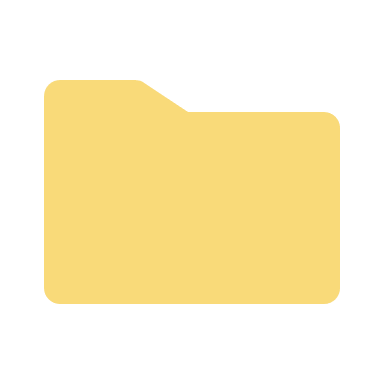 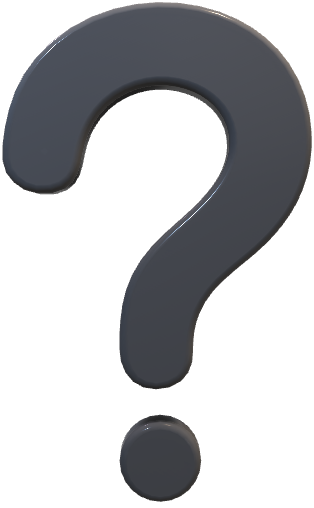 37
1. Probleme einer mangelhaften Ablagestruktur
Die meisten Unternehmen haben eine Ordnerstruktur für ihre digitale Ablage. Nicht immer ist diese Ordnerstruktur gut.  

An diesen Problemen erkennen Sie, dass Ihre Ordnerstruktur verbessert werden muss:
Sie oder Ihre Kollegen müssen sehr oft oder sehr lange nach Dateien suchen!
Inhalte müssen neu erstellt werden, da Dateien und somit Wissen nicht mehr auffindbar sind!
Manchmal gehen Dateien verloren oder können gar nicht mehr gefunden werden!
Sie müssen mehr als 3-mal klicken, um zu Ihrer Zieldatei zu gelangen!
Vertretungen oder neue Mitarbeitende  tun sich schwer damit, sich in der Ordnerstruktur der digitalen Ablage zurechtzufinden. Die Einarbeitungszeit dauert deshalb länger!
Zu viele Unterordner erschweren das Suchen oder es sind in sehr wenigen Ordnern sehr viele Dateien abgelegt!
Es gibt viele Dateien mit unklarer Bezeichnung oder in mehreren Versionen. Nicht immer ist sofort erkennbar, welches die letzte Version einer Datei ist!
Quelle : TechSmith, Eine digitale Ordnerstruktur fürs Unternehmen einrichten: Beispiel und Tipps, in: techsmith.de, https://www.techsmith.de/blog/digitale-ordnerstruktur/
38
1. Probleme einer mangelhaften Ablagestruktur
Bedeutung einer guten Struktur – Basis für schnelles Wiederauffinden
Diese Vorteile gelten für ältere Mitarbeiter*innen in Unternehmen genauso wie für Bürger*innen im Rentenalter und für Betriebe als Ganzes.
Wichtige Dokumente wie Verträge verschwinden nicht in der Masse an Ordnern und Dateien.
Sie sparen Zeit: Das lange oder häufige Suchen nach einzelnen Dateien hat ein Ende. Sie reduzieren die Dateisuche auf ein Minimum an Zeit und das bedeutet Arbeitsentlastung.
Die Dateinamen sind eindeutig und lassen klar erkennen, welche Dateien und Informationen den letzten Stand abbilden.
Die Serverpflege vereinfacht sich: Da es nicht zum Mehrfachspeichern von Dateien kommt, brauchen Sie einen geringeren Speicherplatz, auch für Ihre Sicherheitskopien und Backups.
Neue Mitarbeitende und Urlaubsvertretungen finden sich schnell in der Ordnerstruktur zurecht. Die Einarbeitungszeit verkürzt sich und das Onboarding geht schneller.
Ein klares Ablagesystem und eine klare Ordnerstruktur können sich positiv auf die Arbeitszufriedenheit auswirken, da man weniger Zeit mit der Suche nach Dateienverbringen muss und mehr Zeit für die eigentliche Arbeit hat.
Auch die Arbeitsqualität kann sich mit einer passenden Ordnerstruktur für die digitale Ablage erhöhen: Es werden seltener Dateien außerhalb der Struktur, mit unklarem Namen oder doppelt abgelegt.
Quelle : TechSmith, Eine digitale Ordnerstruktur fürs Unternehmen einrichten: Beispiel und Tipps, in: techsmith.de, https://www.techsmith.de/blog/digitale-ordnerstruktur/
39
2. Instrumente zum Wiederfinden von Dateien in der eigenen Ordnerstruktur
Windows – Dateien suchen I
Dateien suchen per Startmenü
1
Öffnen Sie das Startmenü.
2
Tippen Sie nun den Dateinamen (oder einen Teil davon) ein.
3
Windows 10 zeigt nun in verschiedenen Kategorien die Suchergebnisse an.
4
Oben können Sie Ihre Suche verfeinern:

Anhand der Symbole können Sie Ihre Suche z.B. auf Apps, Dokumente oder die Websuche beschränken (filtern).
Wenn Sie oben auf den Schriftzug: „Mehr“ klicken, können Sie zusätzlich gezielt nach Einstellungen, Fotos, Musik, E-Mail, Ordner, Personen und Videos suchen.
.
Quelle: Schanze, Robert (2016), Windows 10: Nach Dateien suchen – so geht's, in: giga.de, 18. Dez. 2016, https://www.giga.de/downloads/windows-10/tipps/windows-10-nach-dateien-suchen-so-gehts/
40
2. Instrumente zum Wiederfinden von Dateien in der eigenen Ordnerstruktur
Windows – Dateien suchen II
Dateien im Ordner schneller suchen und finden

Wenn Sie schon grob wissen, in welchem Überordner sich die gesuchten Dateien befinden, können Sie auch Folgendes machen:
1
Öffnen Sie den entsprechenden Ordner im Windows-Explorer (Shortcut: Windows + E).
2
Drücken Sie nun die Tastenkombination Strg + F, um ins Suchfeld oben rechts zu springen. 

Alternativ auch mit der Maus anklicken.
3
Tippen Sie die gesuchte Datei ein. 

Das kann auch nur die Dateiendung oder ein Teil des Dateinamens sein.
4
Sie können die Suche auch einschränken und das Sternchen (*) als Platzhalter nutzen.

Dadurch wird die Suche mitunter erheblich schneller:
- Beispielsweise zeigt der Suchbegriff *.doc nur gefundene Dateien mit der Dateiendung DOC an.
- brief*.xls zeigt alle XLS-Dateien an, die mit dem Wort brief im Dateinamen anfangen.
Quelle: Schanze, Robert (2016), Windows 10: Nach Dateien suchen – so geht's, in: giga.de, 18. Dez. 2016, https://www.giga.de/downloads/windows-10/tipps/windows-10-nach-dateien-suchen-so-gehts/
41
2. Instrumente zum Wiederfinden von Dateien in der eigenen Ordnerstruktur
MAC – Dateien suchen
Dateien suchen mit Spotlight
Starten Sie Spotlight. 

Drücken Sie die Tasten COMMAND + SPACE, um Spotlight auf Ihrem Mac-Computer zu starten.
Geben Sie den Dateinamen ein. 

Wenn Sie sich jetzt an den Namen erinnern, können Sie den Dateinamen der eigentlichen Datei eingeben, nach der Sie suchen. 

Auf diese Weise können Sie verlorene Dateien auf dem Mac finden.
Überprüfen Sie die Ergebnisse. 

Darunter erscheint eine Ergebnisliste. 

Überprüfen Sie die Liste und scrollen Sie durch sie.
Überprüfen Sie das Pfadverzeichnis. 

Als letztes müssen Sie die COMMAND Taste gedrückt halten, um den Pfad des Verzeichnisses des Ordners oder der Datei zu überprüfen. 

Sie können auch auf die bestimmte Datei klicken und dann die Taste für COMMAND drücken.
1
2
3
4
Quelle: Baldo, Jordan, Der beste Weg, um verlorene Dateien auf dem Mac zu finden, in: imymac.de, 1. August 2022, https://www.imymac.de/powermymac/find-lost-files-on-mac.html
42
3. Tipps für Digitales Online Management
Eigene Struktur entwickeln und diese konsequent nutzen
Betiteln Sie Dokumente so, dass Sie sie wiederfinden
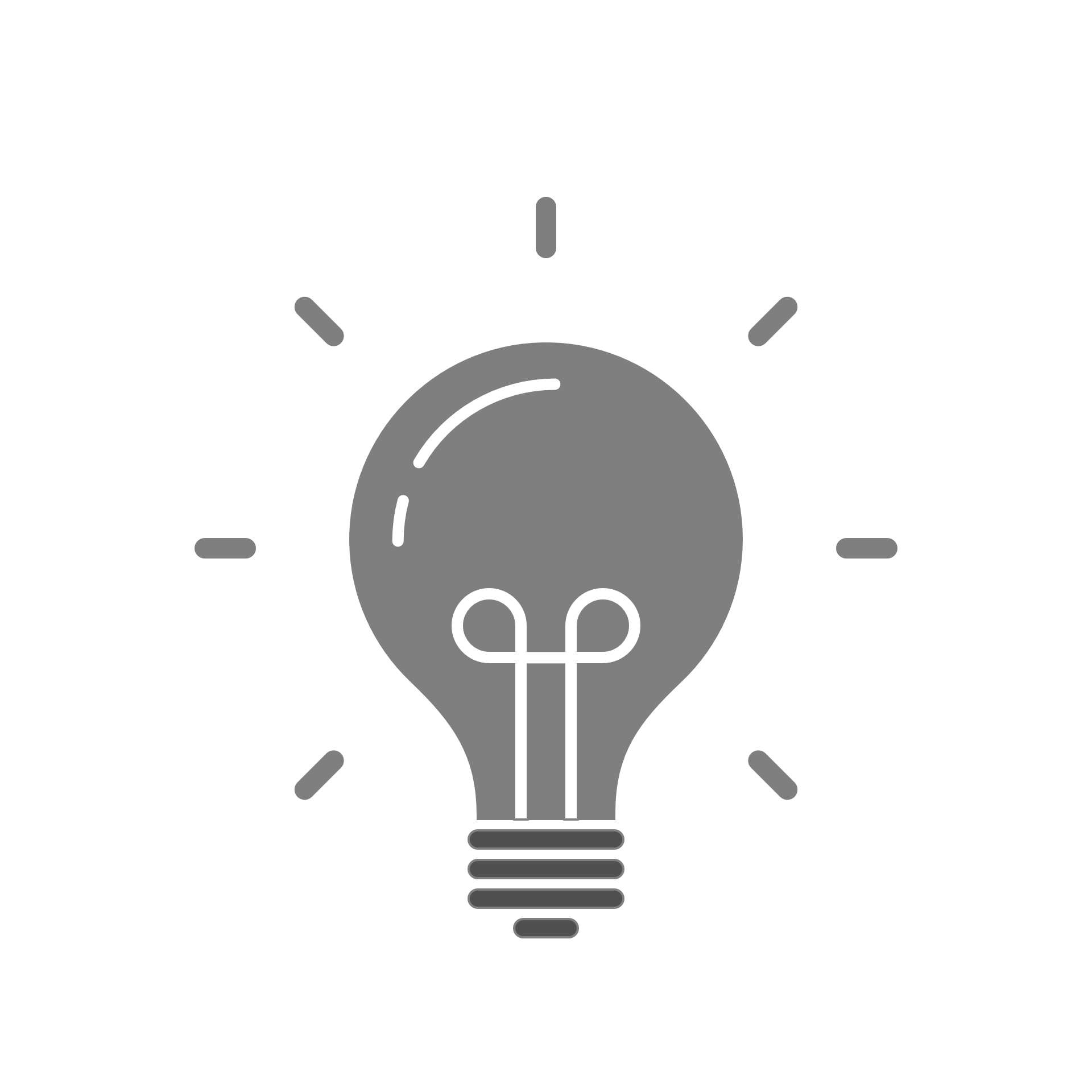 Verzichten Sie darauf Dokumente nur im E-Mail Postfach zu speichern
Speichern Sie Daten lokal oder in der Cloud – treffen Sie diese Entscheidung bewusst
Speichern Sie alle Mails inkl. Anhänge
Halten Sie die Kosten fest und im Überblick
Halten Sie die Dokumente aktuell und überprüfen diese regelmässig
Überprüfen Sie regelmässig den Download Ordner
Speichern Sie konsequent alle Unterlagen
Archivieren Sie alte Dateien im Archiv
Fristen merken bei Dokumenten – sofern nötig
Sicheren Sie regelmässig die Daten
43
„Googeln“ ist ein Synonym für:

Einstellen der Bildschirmschrift auf das Format: Google
Internetsuche mit der Suchmaschine Google
Barrierefreiheit auf dem Rechner gemäß den Google Vorgaben
Testen Sie Ihr Wissen!
Bitte beantworten Sie die folgenden Fragen:
Bei der Recherche in Suchmaschinen muss besonders geachtet werden auf:

Beliebtheit bei jungen Nutzer*innen
Die beste Animation der Inhalte
Ausgewogenheit der Informationen
Was ist bei der Sicherung von Daten besonders zu beachten?

Die 8-7-6 Regel
Abspeicherung in gängigen Formaten wie PDF, JPG, WORD, EXCEL …
Regelmässige Überprüfung der Speichermedien nach frühstens 10 Jahren
Eine akzeptierte und von allen Mitarbeiter*innen mitgetragene digitale Ordnerstruktur ist gekennzeichnet durch:

Das 7+2 Ordner System
Doppelablage aller Dateien
Festlegung der Struktur durch den/die Vorgesetzten
Ein Digitales Online Management ist nötig, weil:

Nur so neue Mitarbeiter*innen schnell den Überblick haben
Die eigene IT-Abteilung nur so weiß, wo Daten abgelegt sind
Ein Abspeichern von Daten im E-Mail Eingang, hilft die Datenmenge in der Ordnerstruktur gering zu halten
44
„Googeln“ ist ein Synonym für:

Einstellen der Bildschirmschrift auf das Format: Google
Internetsuche mit der Suchmaschine Google
Barrierefreiheit auf dem Rechner gemäß den Google Vorgaben
Testen Sie Ihr Wissen!
Lösung:
Bei der Recherche in Suchmaschinen muss besonders geachtet werden auf:

Beliebtheit bei jungen Nutzer*innen
Die beste Animation der Inhalte
Ausgewogenheit der Informationen
Was ist bei der Sicherung von Daten besonders zu beachten?

Die 8-7-6 Regel
Abspeicherung in gängigen Formaten wie PDF, JPG, WORD, EXCEL …
Regelmässige Überprüfung der Speichermedien nach frühstens 10 Jahren
Eine akzeptierte und von allen Mitarbeiter*innen mitgetragene digitale Ordnerstruktur ist gekennzeichnet durch:

Das 7+2 Ordner System
Doppelablage aller Dateien
Festlegung der Struktur durch den/die Vorgesetzten
Ein Digitales Online Management ist nötig, weil:

Nur so neue Mitarbeiter*innen schnell den Überblick haben
Die eigene IT-Abteilung nur so weiß, wo Daten abgelegt sind
Ein Abspeichern von Daten im E-Mail Eingang, hilft die Datenmenge in der Ordnerstruktur gering zu halten
45
Zusammenfassung
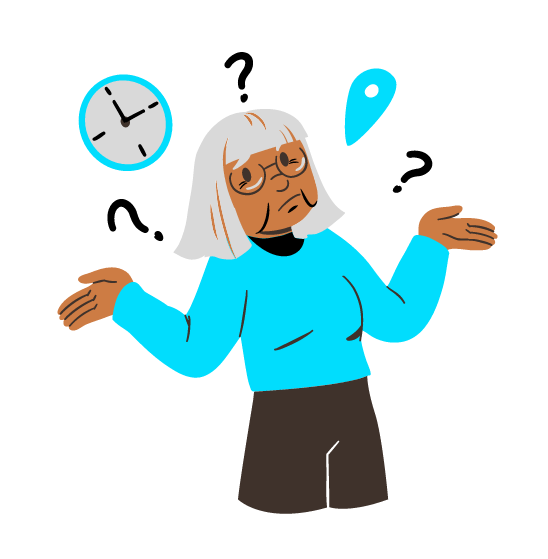 Gut gemacht! Jetzt wissen Sie mehr über:
Erkennen, welchen Nutzen das Internet bei der Suche nach den wichtigen Daten hat
Den Einsatz von Suchmaschinen bei der Datensuche
Die Bedeutung einer guten digitalen Ordnerstruktur als Basis für struckturiertes Abspeichern von Dateien
Vor- und Nachteile von Abspeichern lokal oder in der Cloud
Wiederfinden von Dateien auf dem Rechner mit den richtigen Instrumenten
46
Literaturverzeichnis
Initiative D21 e.V. (2018), D21 DIGITAL INDEX 2017/2018. Jährliches Lagebild zur Digitalen Gesellschaft, in: initiatived21.de, 2018, https://initiatived21.de/app/uploads/2018/01/d21-digital-index_2017_2018.pdf
Treppenlift-ratgeber.de, Internet für Senioren: Werden Sie zum Silver Surfer, in: treppenlift-ratgeber.de, https://www.treppenlift-ratgeber.de/barrierefrei-leben/leben-im-alter/internet-fuer-senioren.html
diabsite.de, Welchen besonderen Nutzen bietet das Netz für Senioren?, in: diabsite.de, 24.06.2007, https://www.diabsite.de/wegweiser/links/internet/5-senioren.html
BAFSO – Bundesarbeitsgemeinschaft der Seniorenorganisationen e.V. (2019), Wegweiser durch die digitale Welt - Für ältere Bürgerinnen und Bürger (10. aktualisierte Auflage), in: basgo.de, Dezember 2019, https://www.bagso.de/publikationen/ratgeber/wegweiser-durch-die-digitale-welt/
BAGSO Service Gesellschaft mbH, Anleitung 8: Gesundheitsinformationen im Netz – kompetent nutzen, in: digital-kompass.de, 2023, https://www.digital-kompass.de/materialien/anleitung-8-gesundheitsinformationen-im-netz-kompetent-nutzen
47
Literaturverzeichnis
Google Deutschland Team (2021), 7 Tipps, mit denen ihr noch mehr aus der Google Suche rausholt, in: google.de, 04. Juni 2021, https://blog.google/intl/de-de/produkte/suchen-entdecken/7-tipps-fuer-die-google-suche/
IONOS (2022), Daten sichern: Methoden und Medien im Überblick, in: ionos.de, 13.09.2022, https://www.ionos.de/digitalguide/server/sicherheit/daten-sichern/
Verbund Forschungsdaten Bildung (VerbundFDB), Dateien benennen und organisieren, in: forschungsdaten-bildung.de, 20.07.2018, https://www.forschungsdaten-bildung.de/dateien-benennen
Büro-Kaizen, Ideale Ordnerstruktur: Eine einheitliche Dateiablage mit dem 7-Ordner-System erstellen (für Unternehmen und Privatpersonen), in: buero-kaizen.de, https://www.buero-kaizen.de/ordnerstruktur/
Miller’s Law, The average person can only keep 7 (plus or minus 2) items in their working memory, in: lawsofux.com, https://lawsofux.com/millers-law/
48
Literaturverzeichnis
Schweizer Minimalist, Digitale Ordnerstruktur – Mein Ordnersystem auf dem PC, in: schweizer-minimalist.ch, 04.09.2021, https://schweizer-minimalist.ch/digitale-ordnerstruktur-mein-ordnersystem-auf-dem-pc/
Hagel, Jens. Vor-Ort vs. Cloud-Speicher: Was ist besser? Ein Vergleich, in: hagel-it.de, https://www.hagel-it.de/cloud/vor-ort-vs-cloud-speicher-was-ist-besser-ein-vergleich.html
Kristian (2019), Je 5 Vor- und Nachteile von Cloud Speichern, in: cloudzzer.com, 17. März 2018, https://www.cloudzzer.com/pro-und-contra-von-cloudspeicher
TechSmith, Eine digitale Ordnerstruktur fürs Unternehmen einrichten: Beispiel und Tipps, in: techsmith.de, https://www.techsmith.de/blog/digitale-ordnerstruktur/
Schanze, Robert (2016), Windows 10: Nach Dateien suchen – so geht's, in: giga.de, 18. Dez. 2016, https://www.giga.de/downloads/windows-10/tipps/windows-10-nach-dateien-suchen-so-gehts/
Baldo, Jordan, Der beste Weg, um verlorene Dateien auf dem Mac zu finden, in: imymac.de, 1. August 2022, https://www.imymac.de/powermymac/find-lost-files-on-mac.html
49
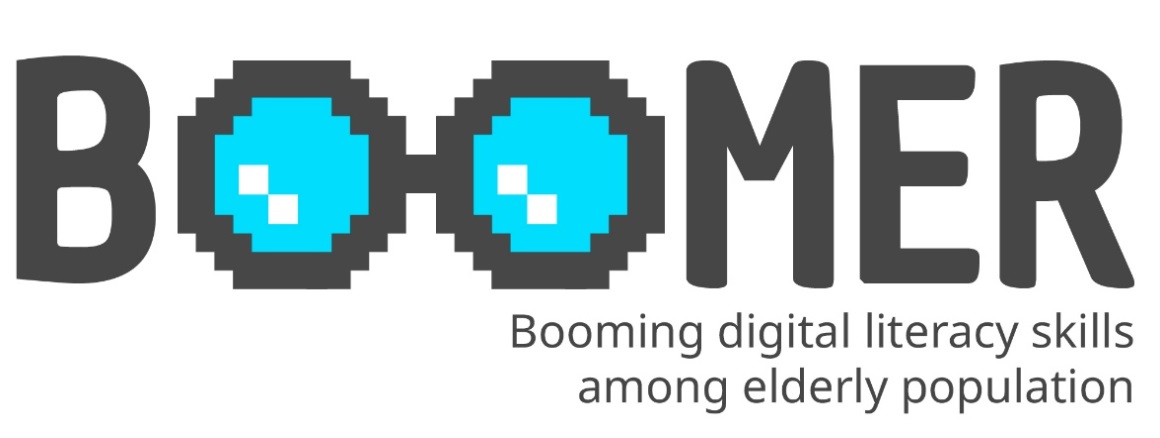 www.digital-boomer.eu
Vielen Dank!
50